Unit 3
Lesson 2
DESCRIBING PEOPLE
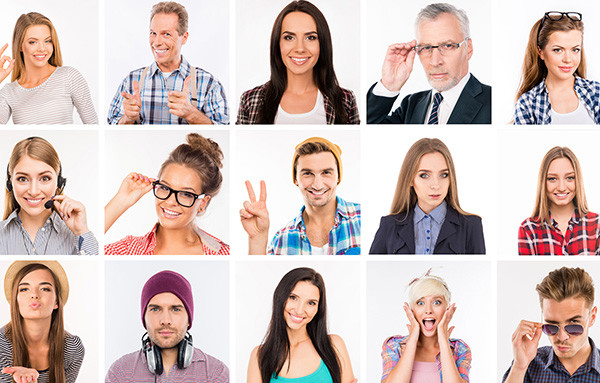 Lesson objective:
Use adjectives to describe people (personality and physical appearance)
Ask and respond to yes/no and wh questions with be
Vocabulary, Adjectives of physical apearance
Adjectives are words used to decribe the appearance or personality of a person
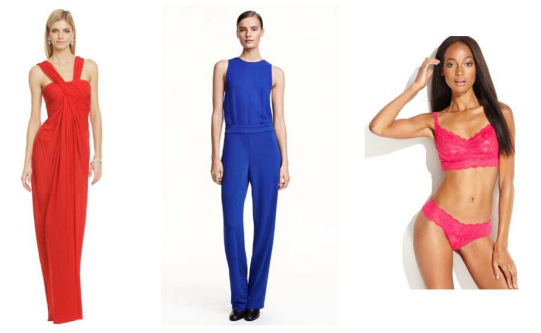 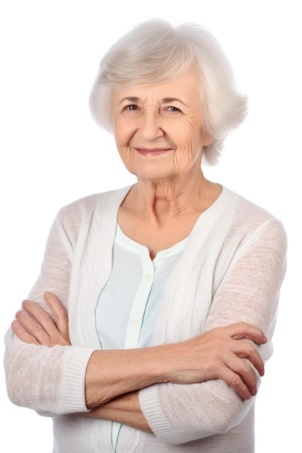 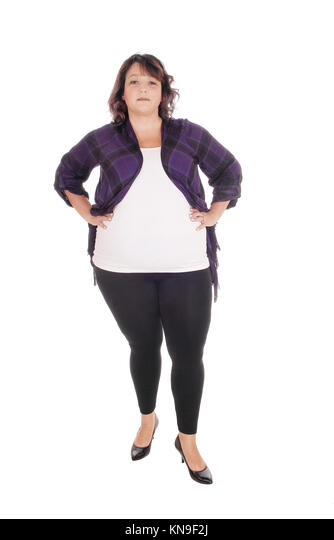 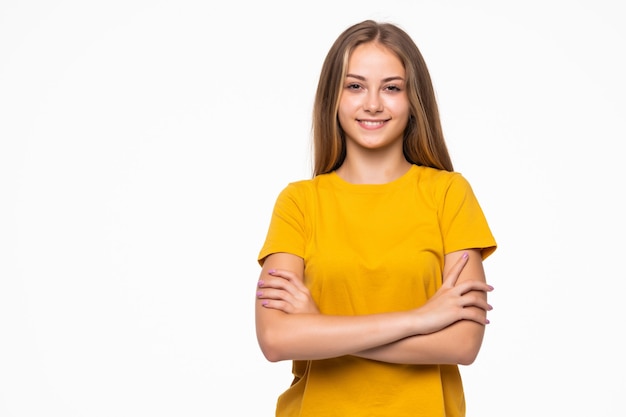 young
Old
heavy
thin
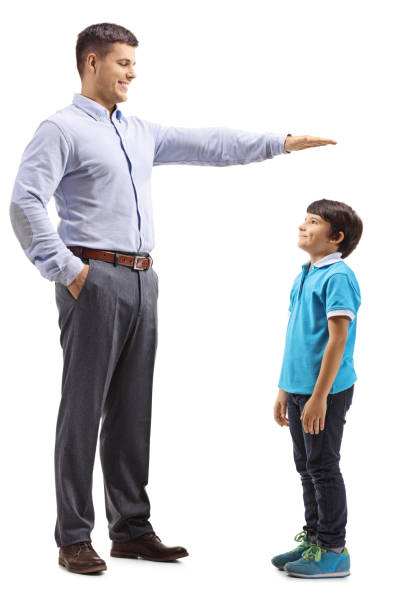 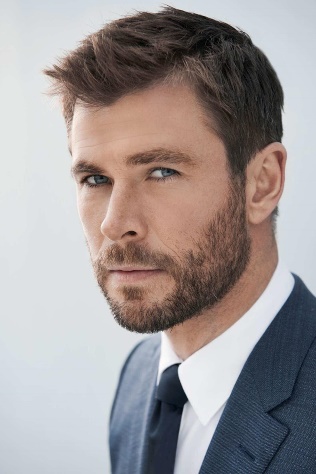 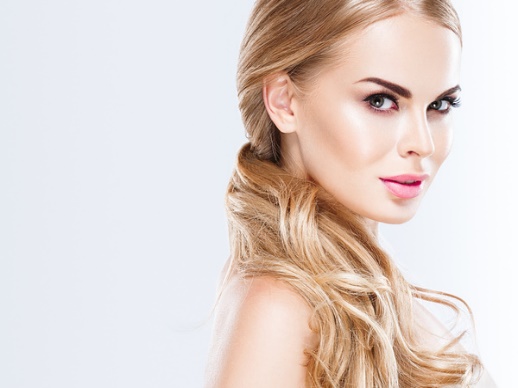 pretty
handsome
short
Tall
Good looking
Vocabulary, adjectives of “personality”
Adjectives are words used to decribe the appearance or personality of a person
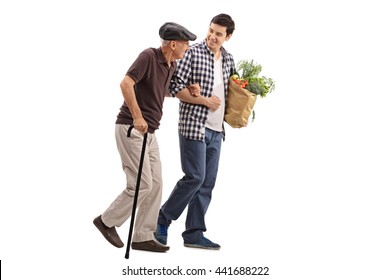 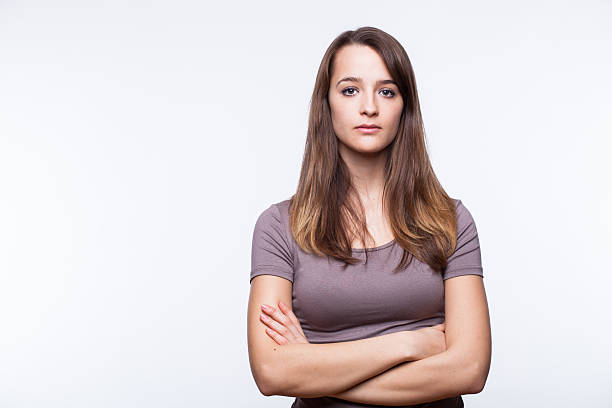 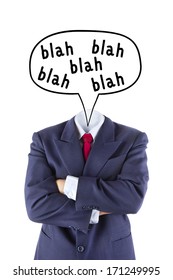 kind
talkative
serious
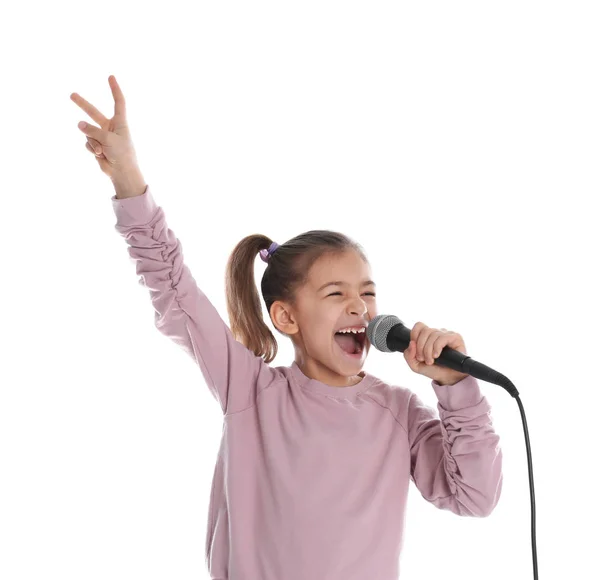 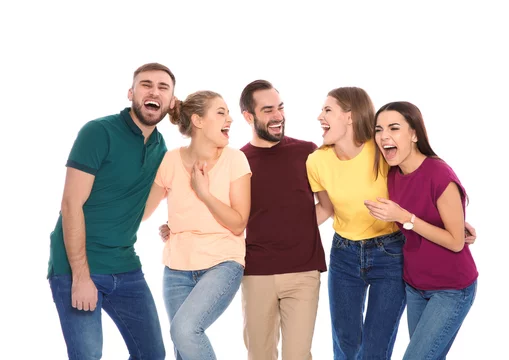 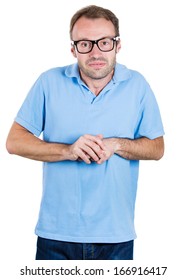 funny
shy
friendly
Vocabulary practice: What are they like?
Student´s book pg 21 ex 9A
Listen and practice
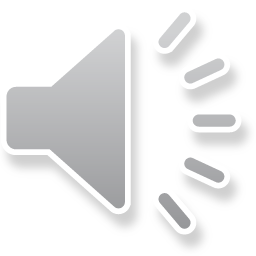 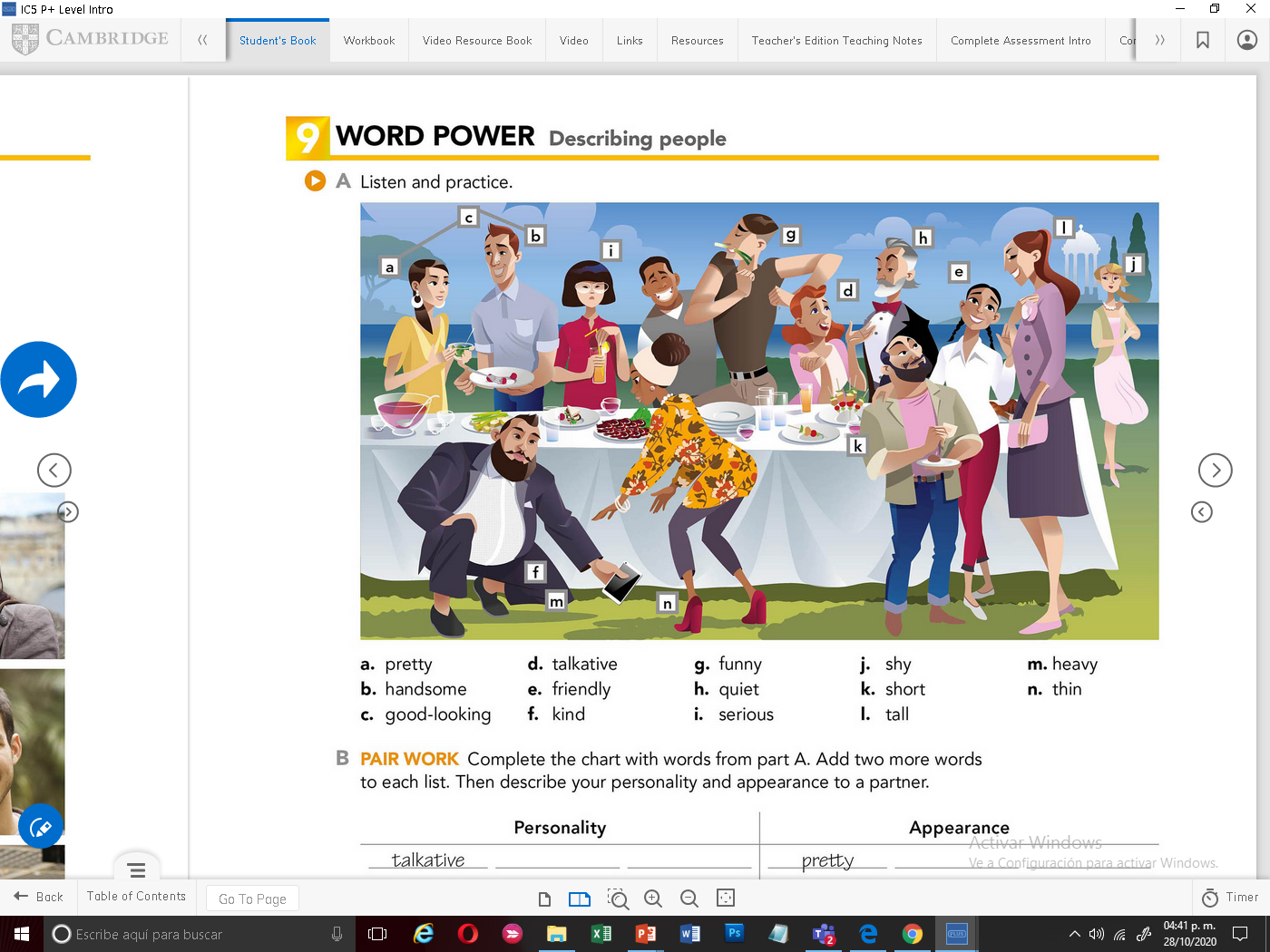 Vocabulary practice: What are they like?
Student´s book pg 21 ex 9B
Complete the chart with the Word from part A. Add two more words to each list.
Speaking practice: What are you like?
Student´s book pg 21 ex 9C
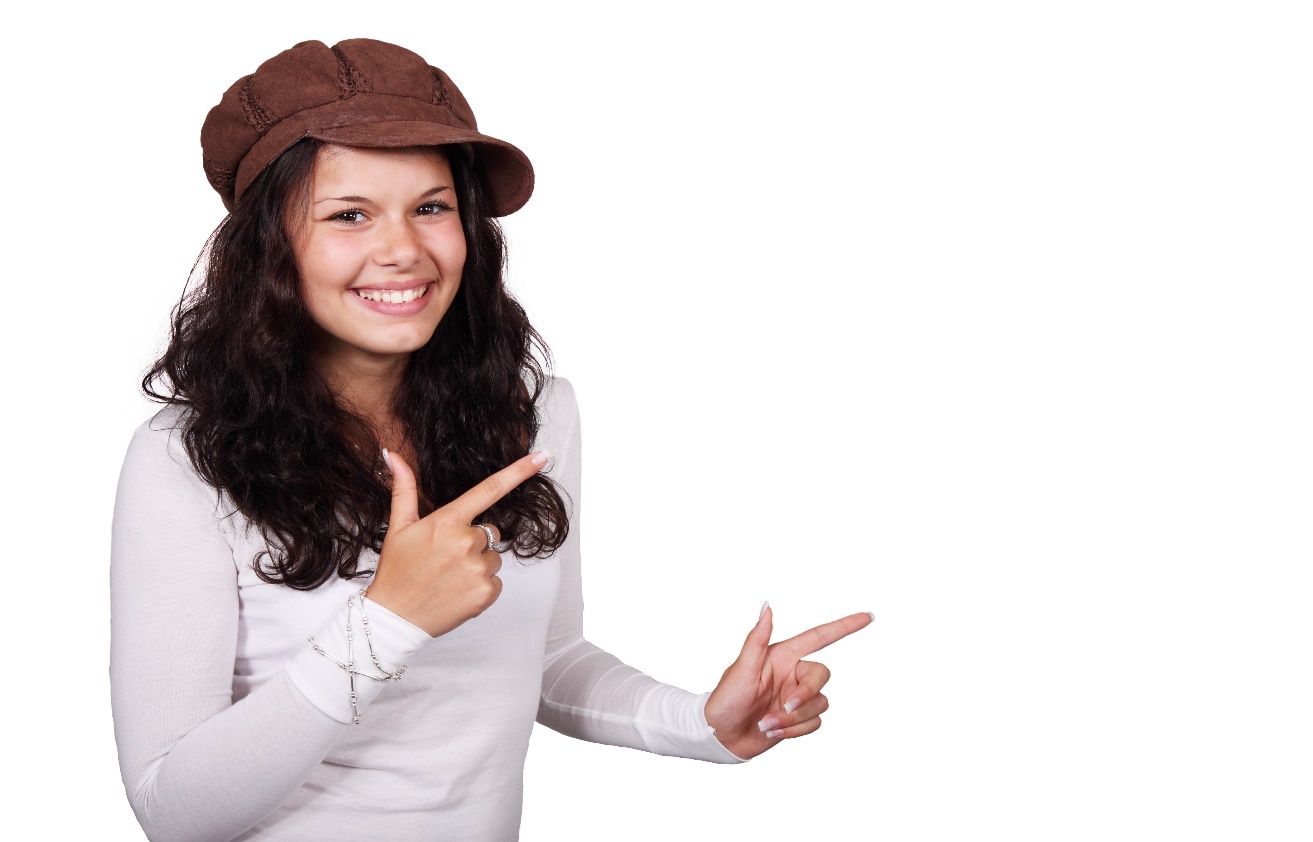 Describe your appearance and personality, to a partner.
I am…
Vocabulary practice: Descriptions
Workbook pg 17 ex 6A
Write sentences about the people in the pictures. Use the words in the box.
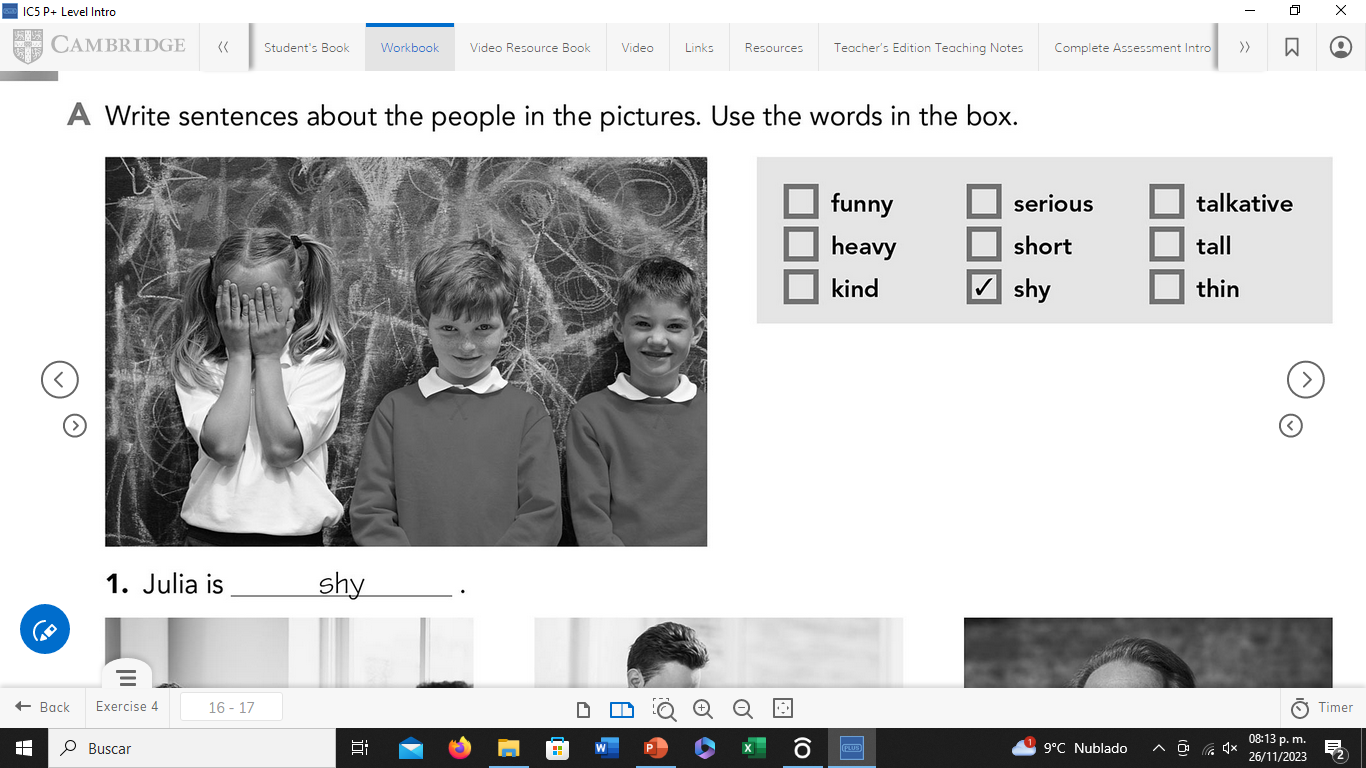 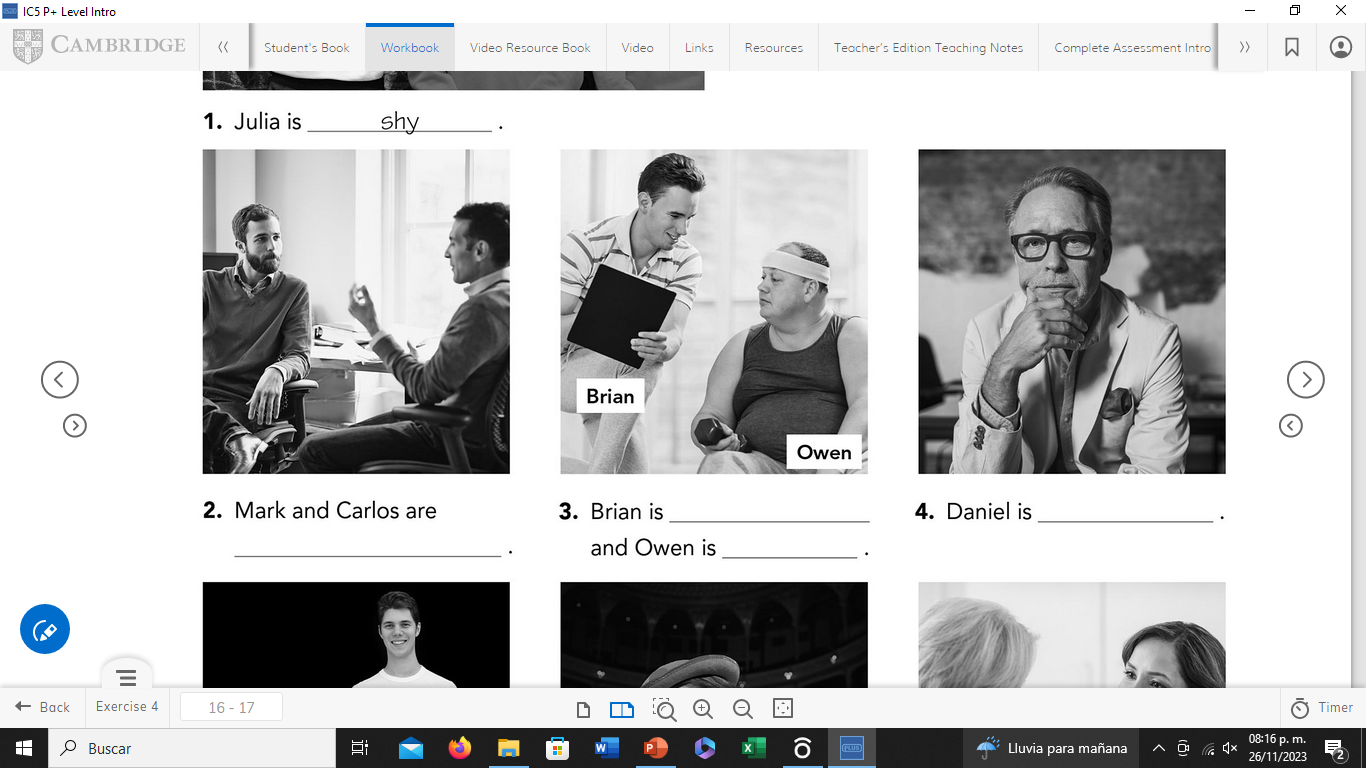 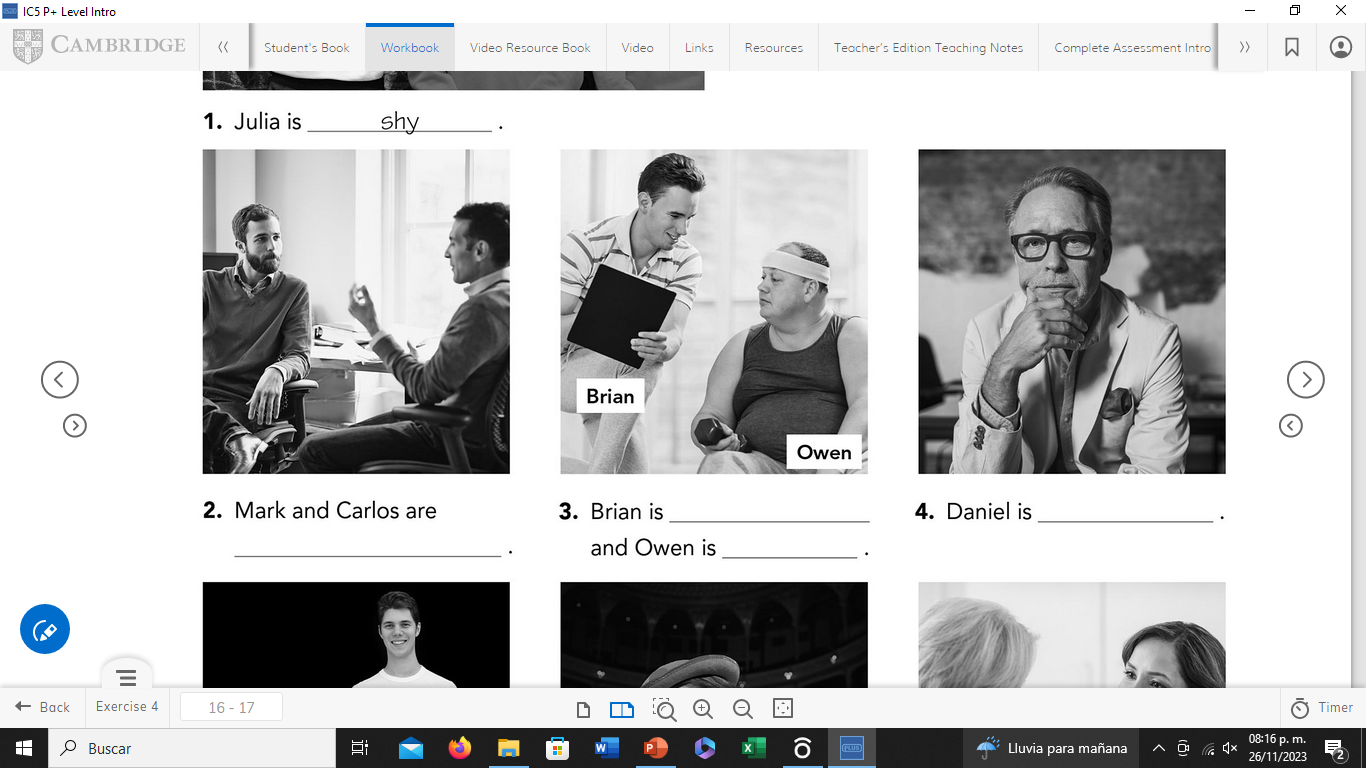 thin
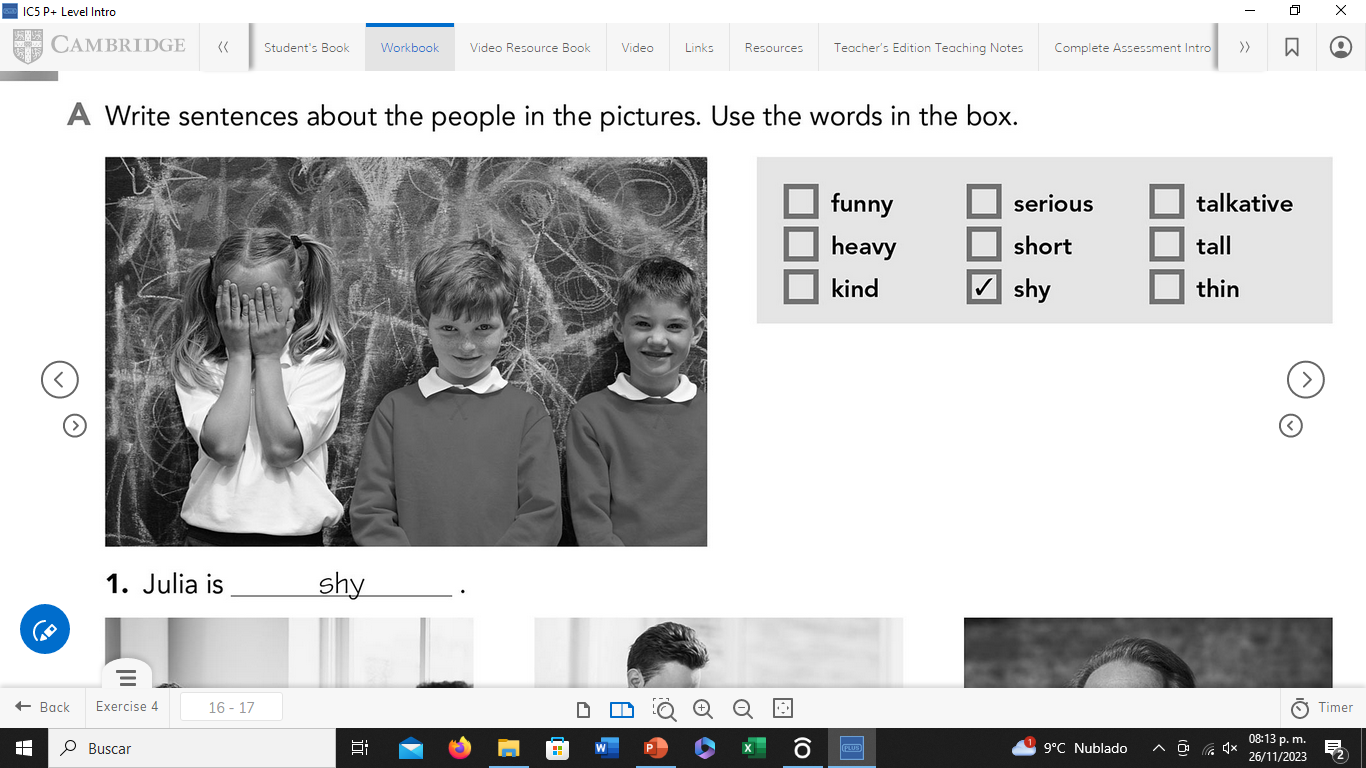 talkative
heavy
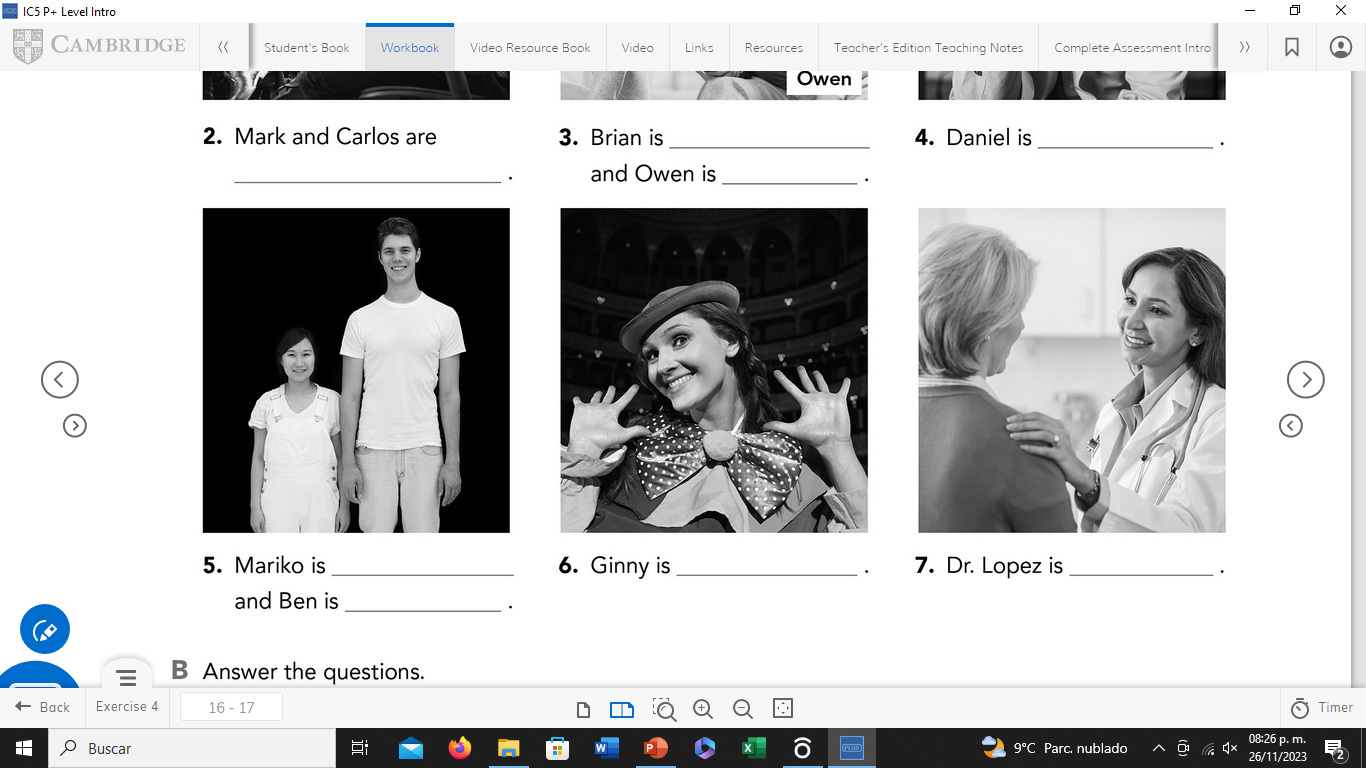 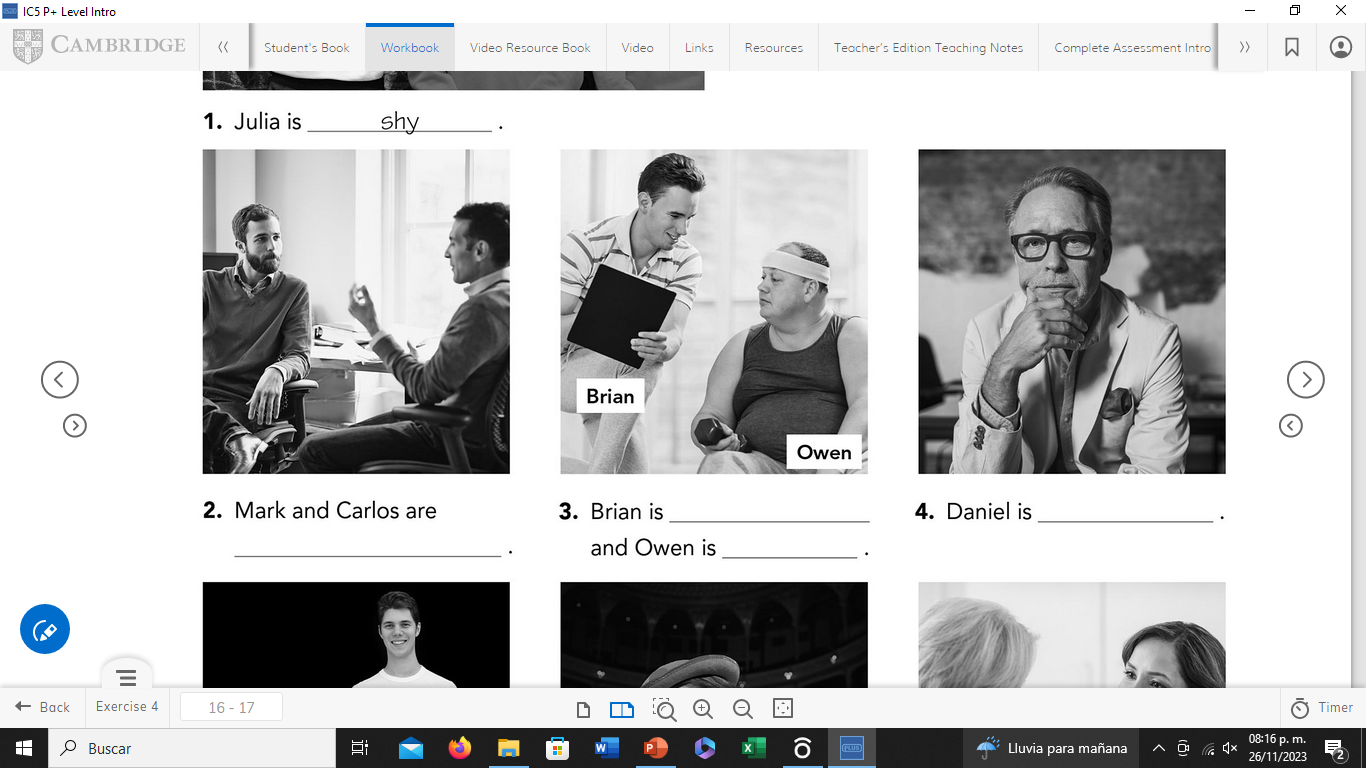 short
Kind
serious
funny
tall
Grammar practice: Yes-No questions with be
QUESTIONS
ANSWERS
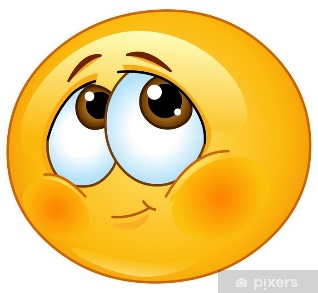 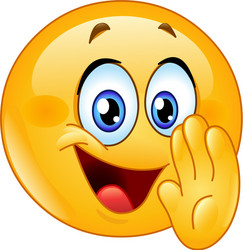 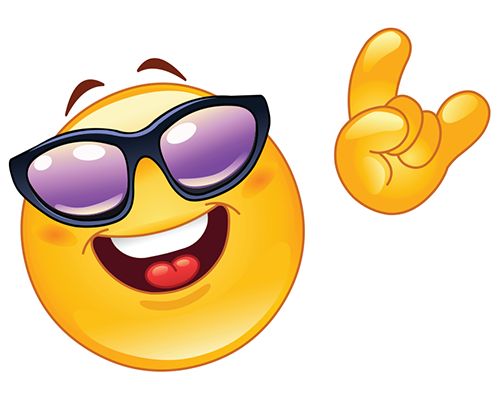 Speaking practice:  “Yes no questions”
Answer the following yes/no questions
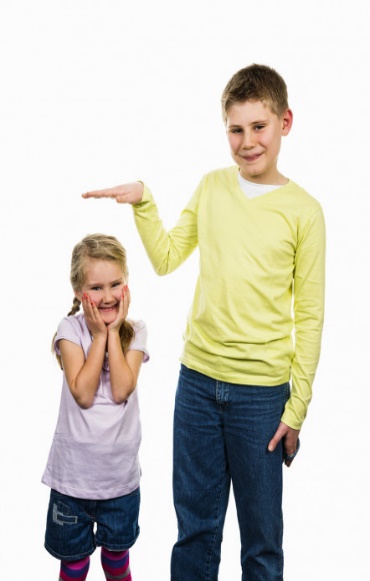 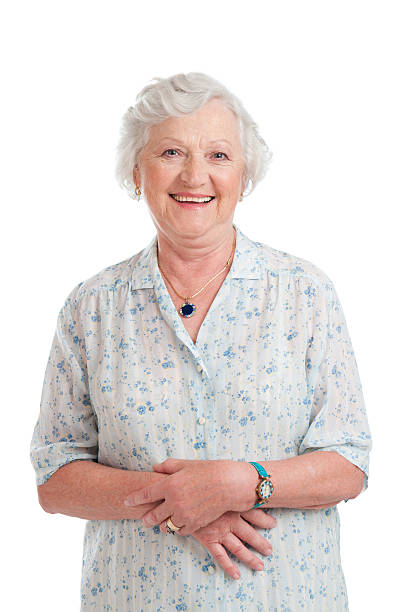 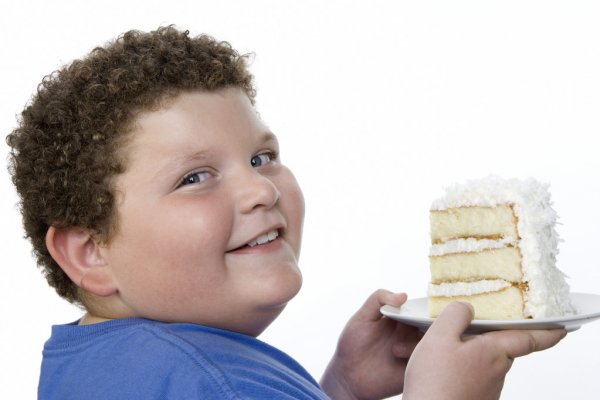 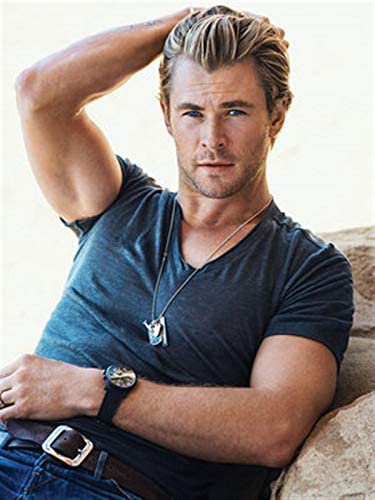 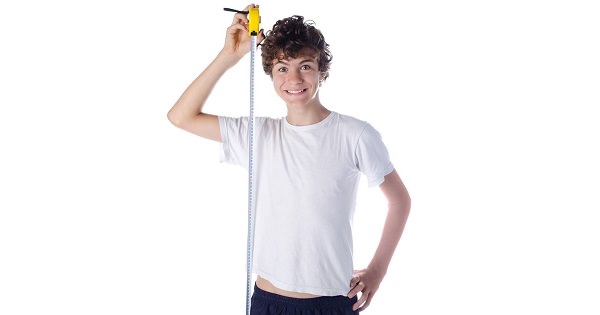 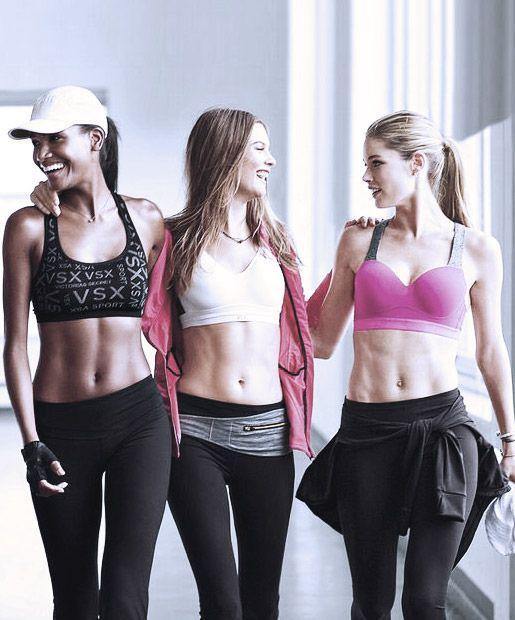 Speaking practice:  “Yes no questions”
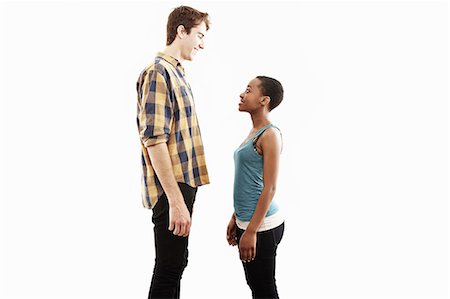 Answer the following yes/no questions
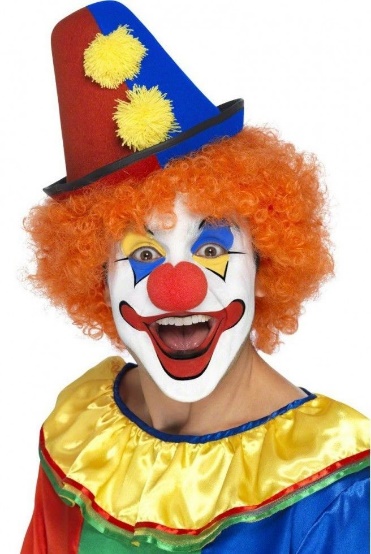 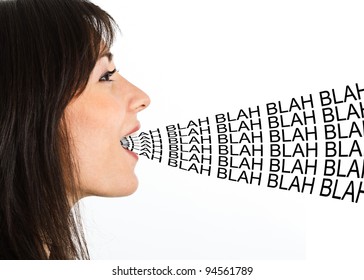 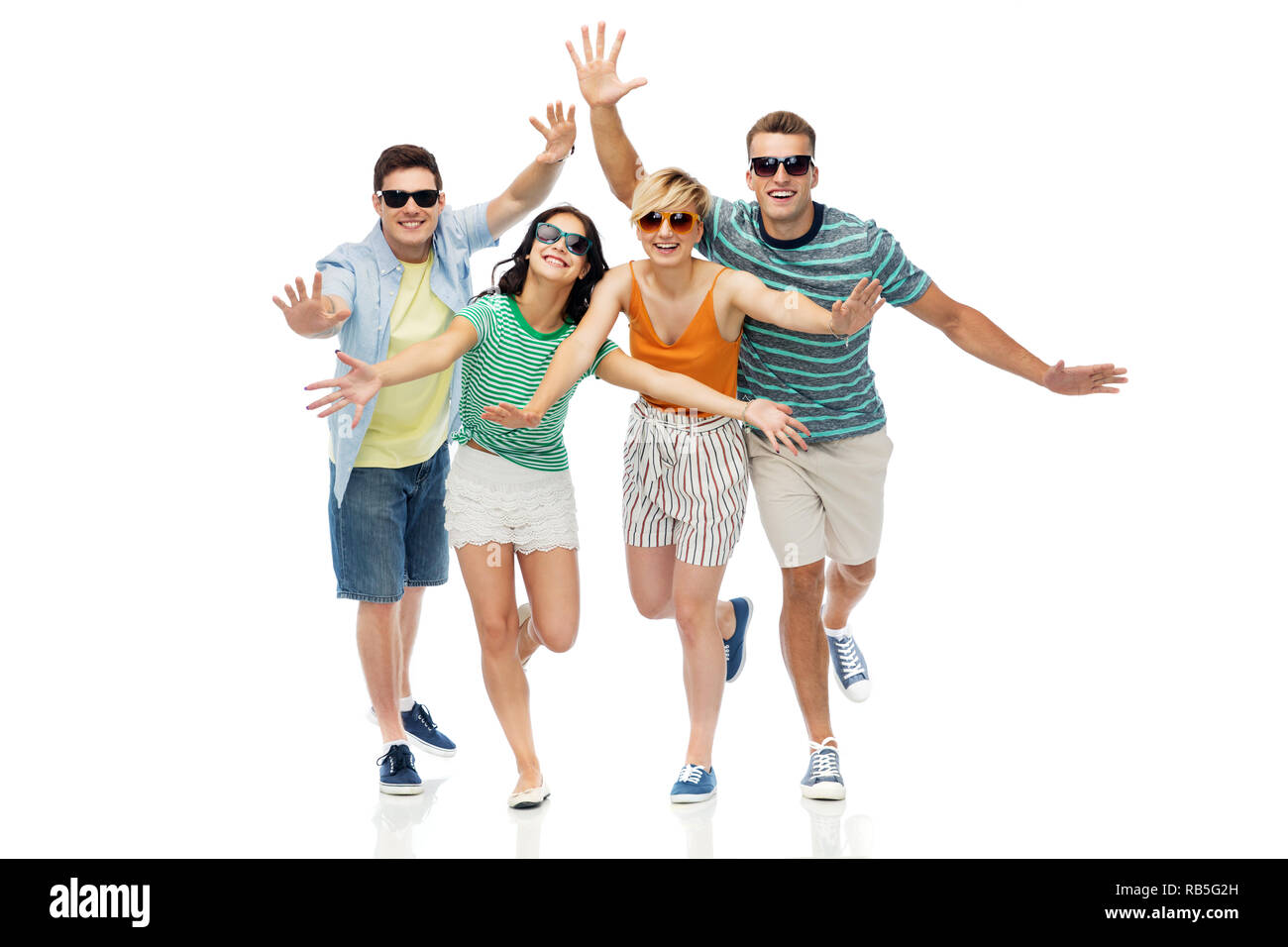 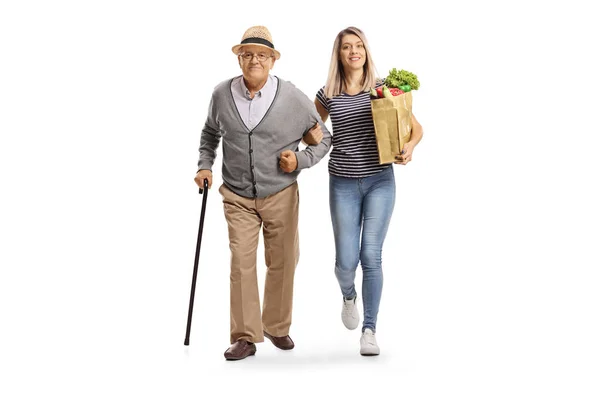 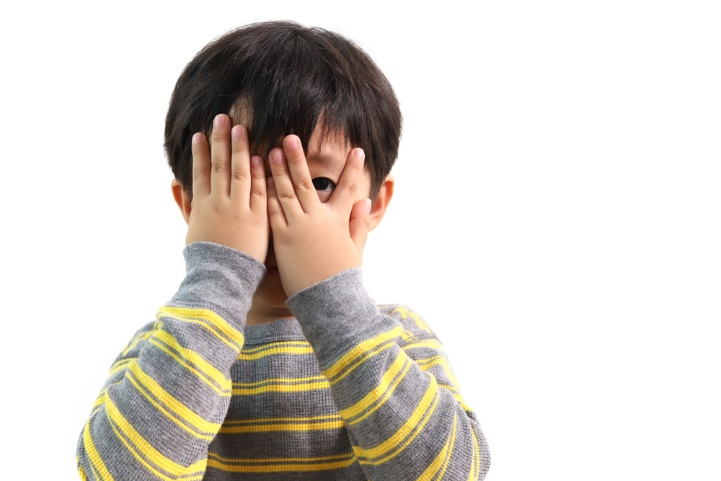 Vocabulary practice: Descriptions
Workbook pg 17 ex 6B
Answer the following questions.
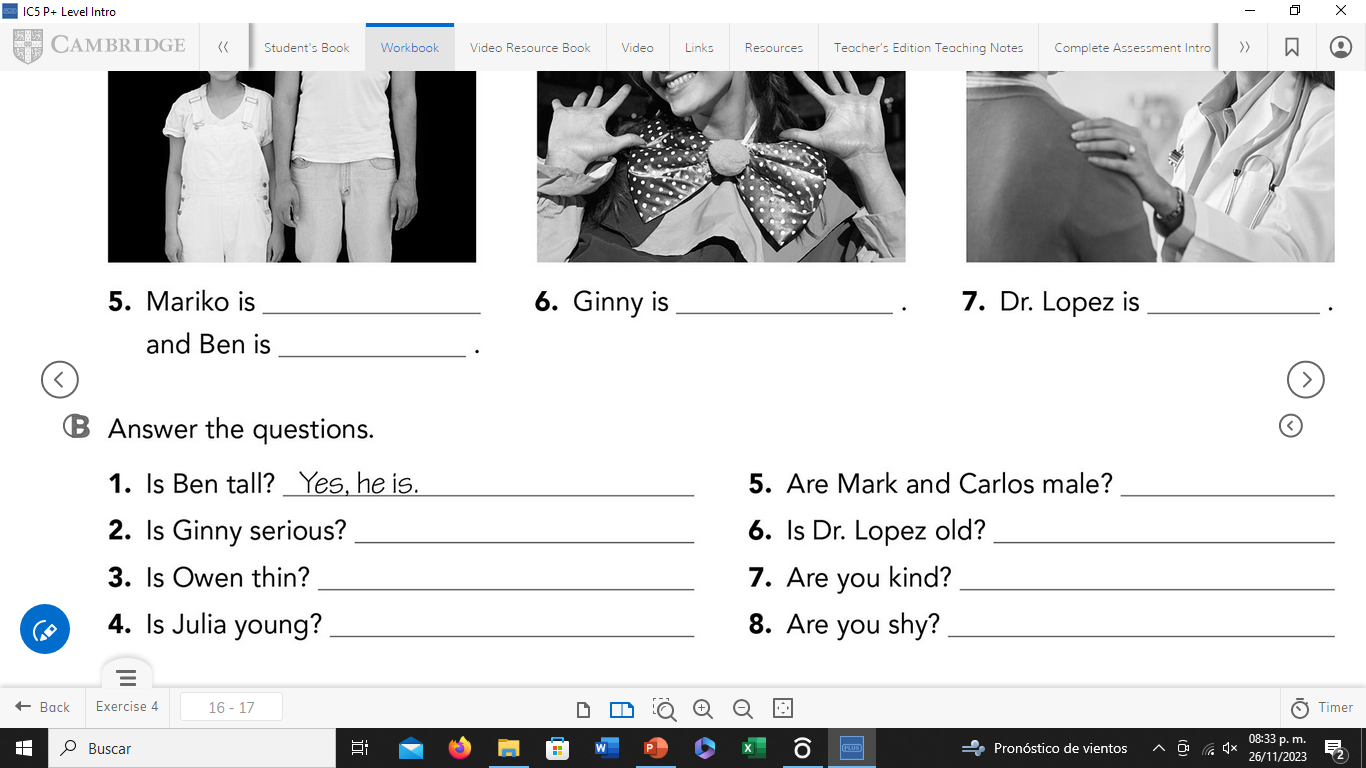 No, she´s not
No , he´s not
No, she´s not
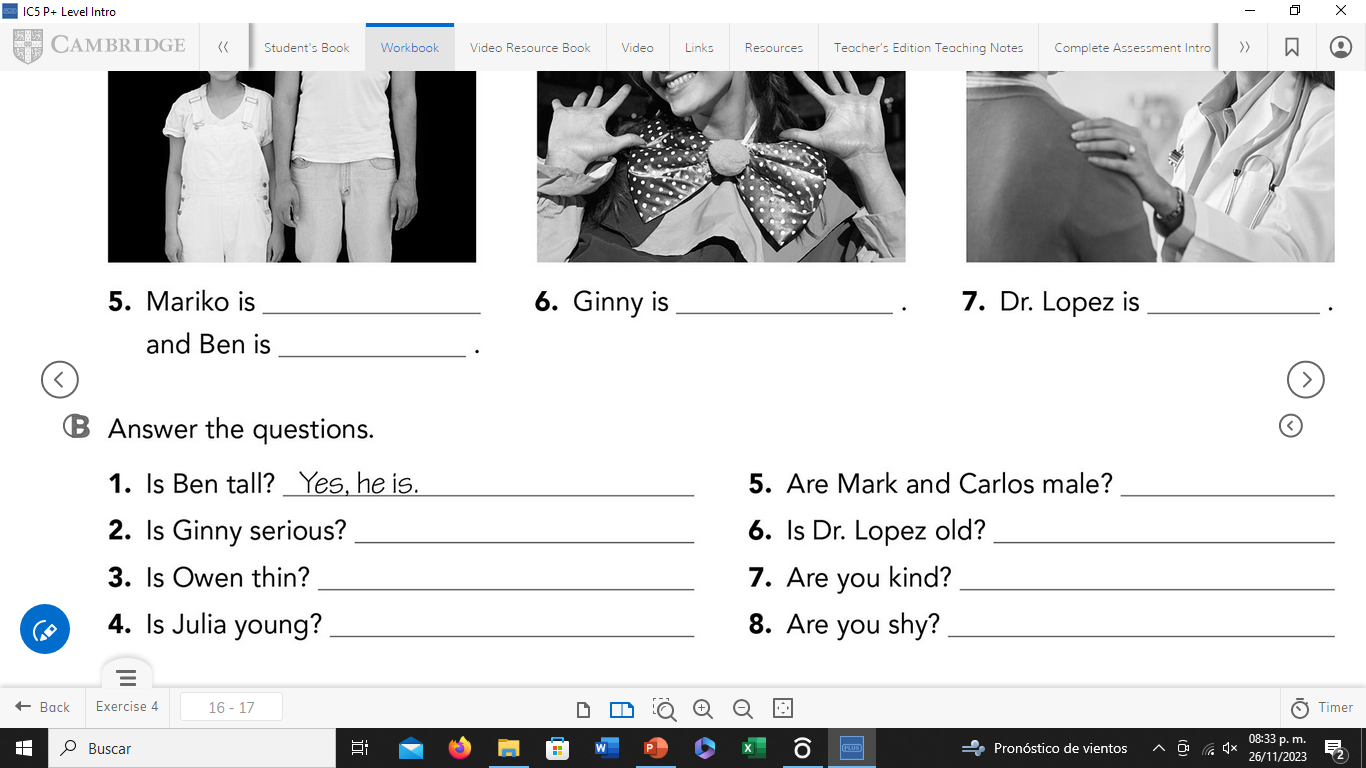 No , they´re not
No , she´s not
Yes , i´m
No , i´m not
Grammar practice: Wh questions with be
QUESTIONS
ANSWERS
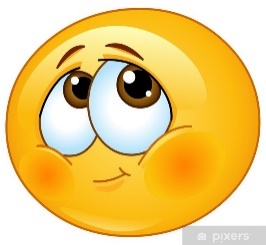 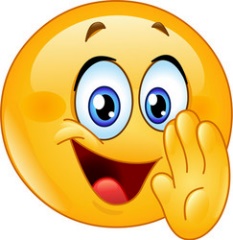 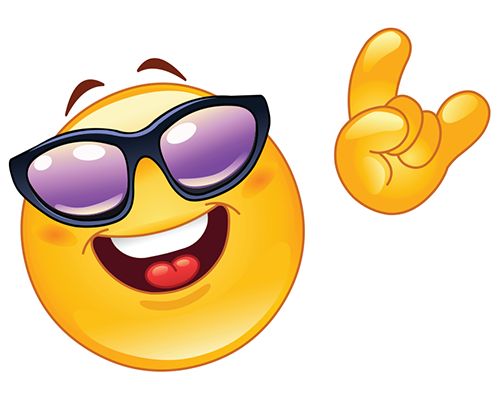 Grammar practice: Wh questions with be
Look at the following questions, They are used to ask about a person´s personality. 
 Ask a question to your partner about another classmate´s personality.
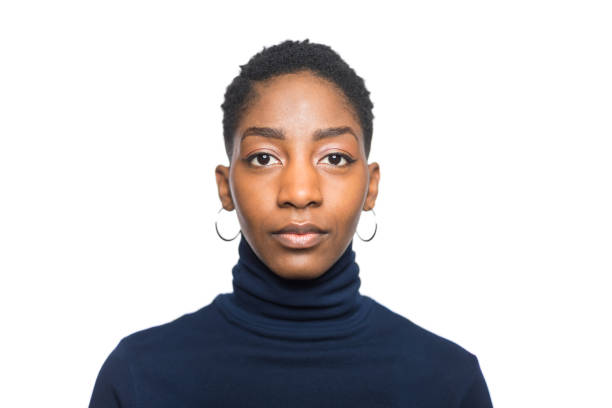 What´s Mary like?
She´s serious
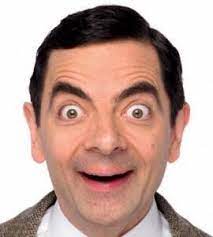 What is Peter like?
He´s funny
Grammar practice:  “Wh questions”
Write wh questions then give an answer according to the picture.
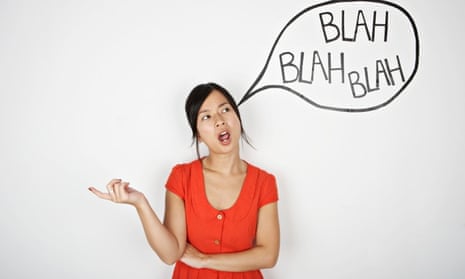 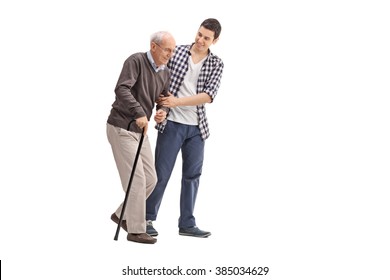 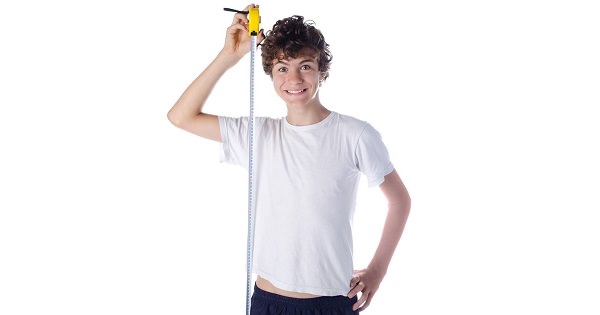 Adam
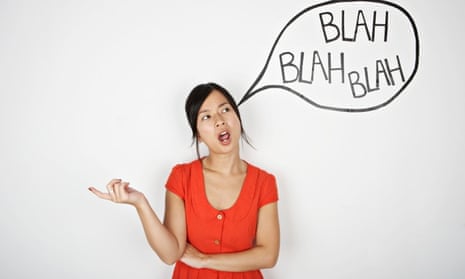 Louis
Lily
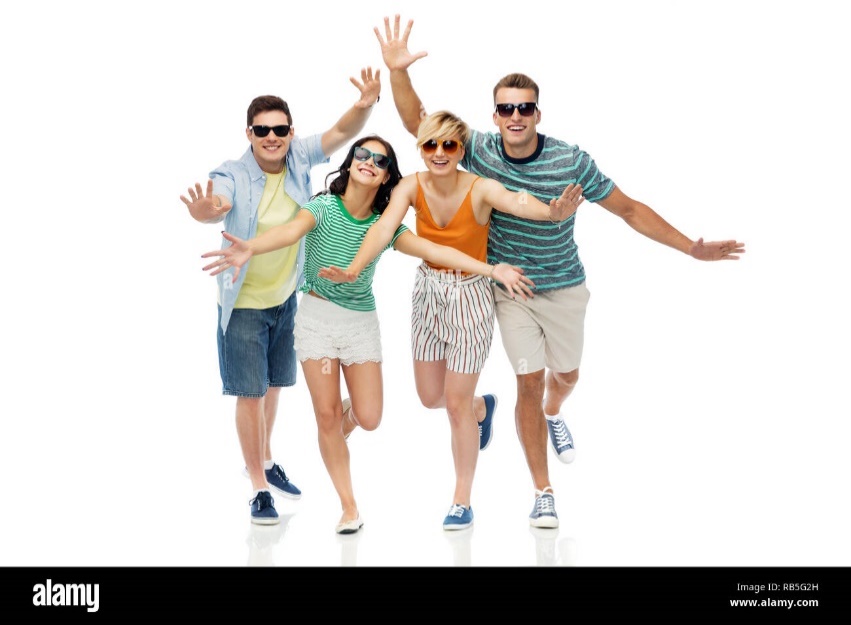 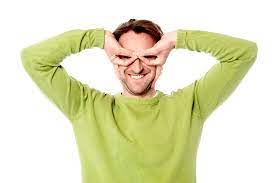 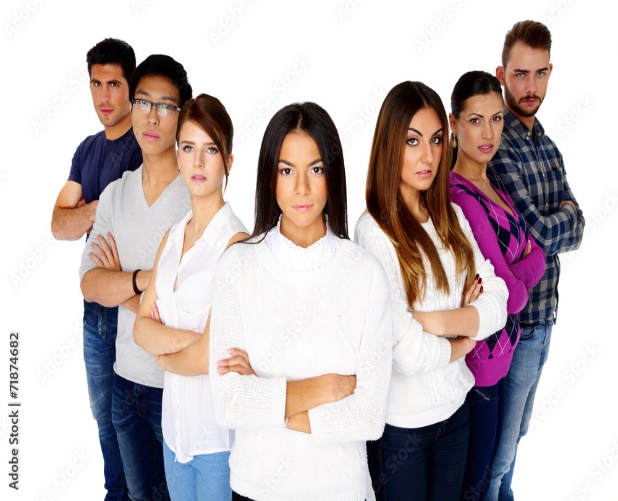 Mark
Listening practice. “Wow!  Who´s that?
Student´sbook pg 21 ex10
A. Listen to three descriptions. Check the two correct words for each description
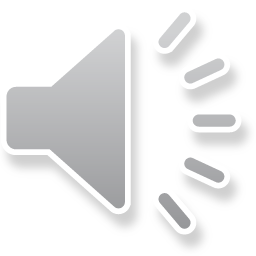 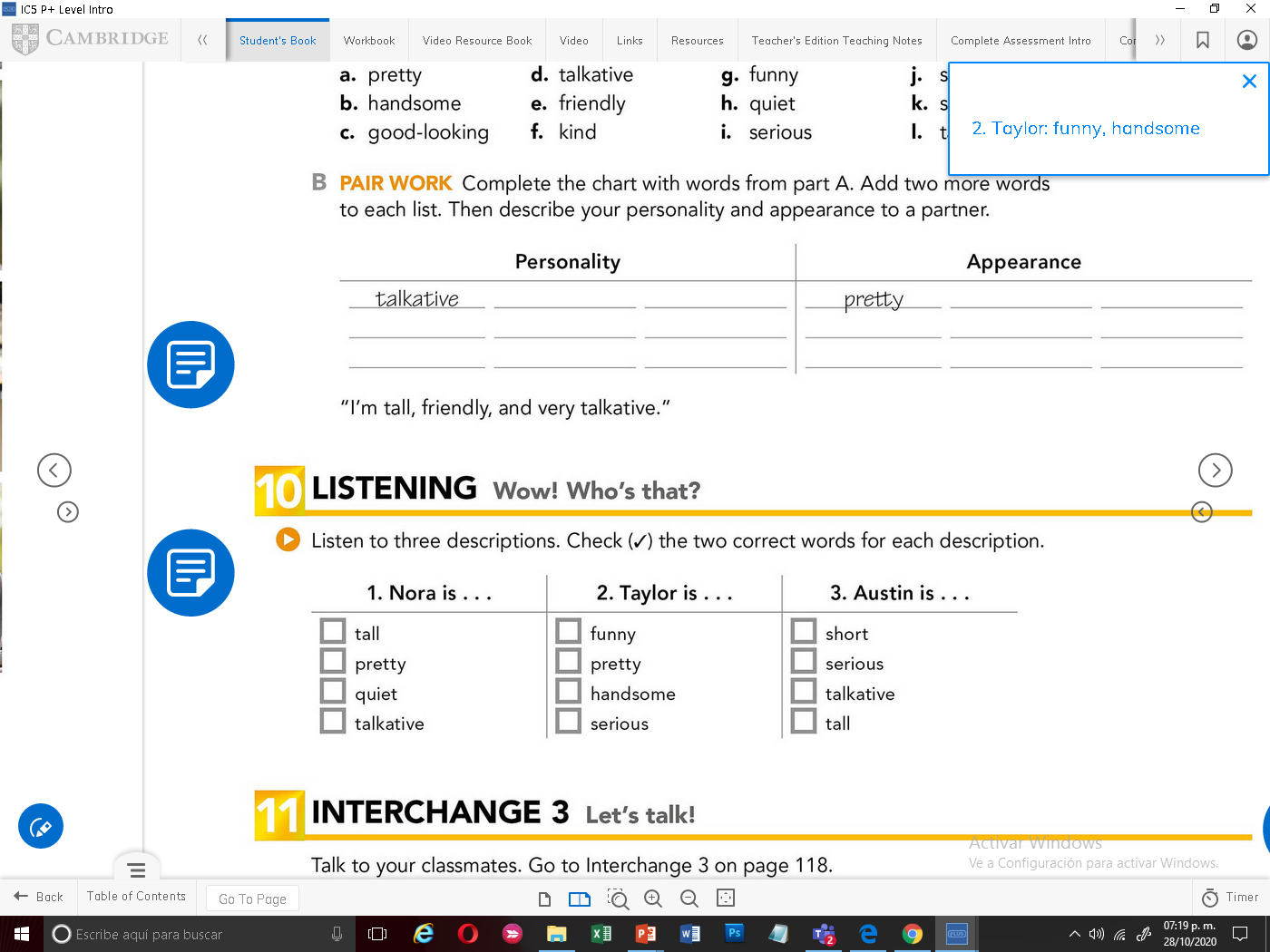 Listening practice. “Where´s your friend Jacob?
Student´sbook pg 28 ex2
A. Listen to four conversations. Check the correct description for each person. You will check more than one adjective.
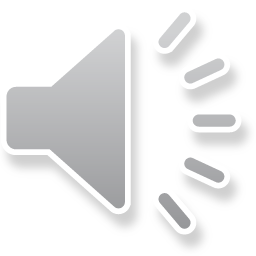 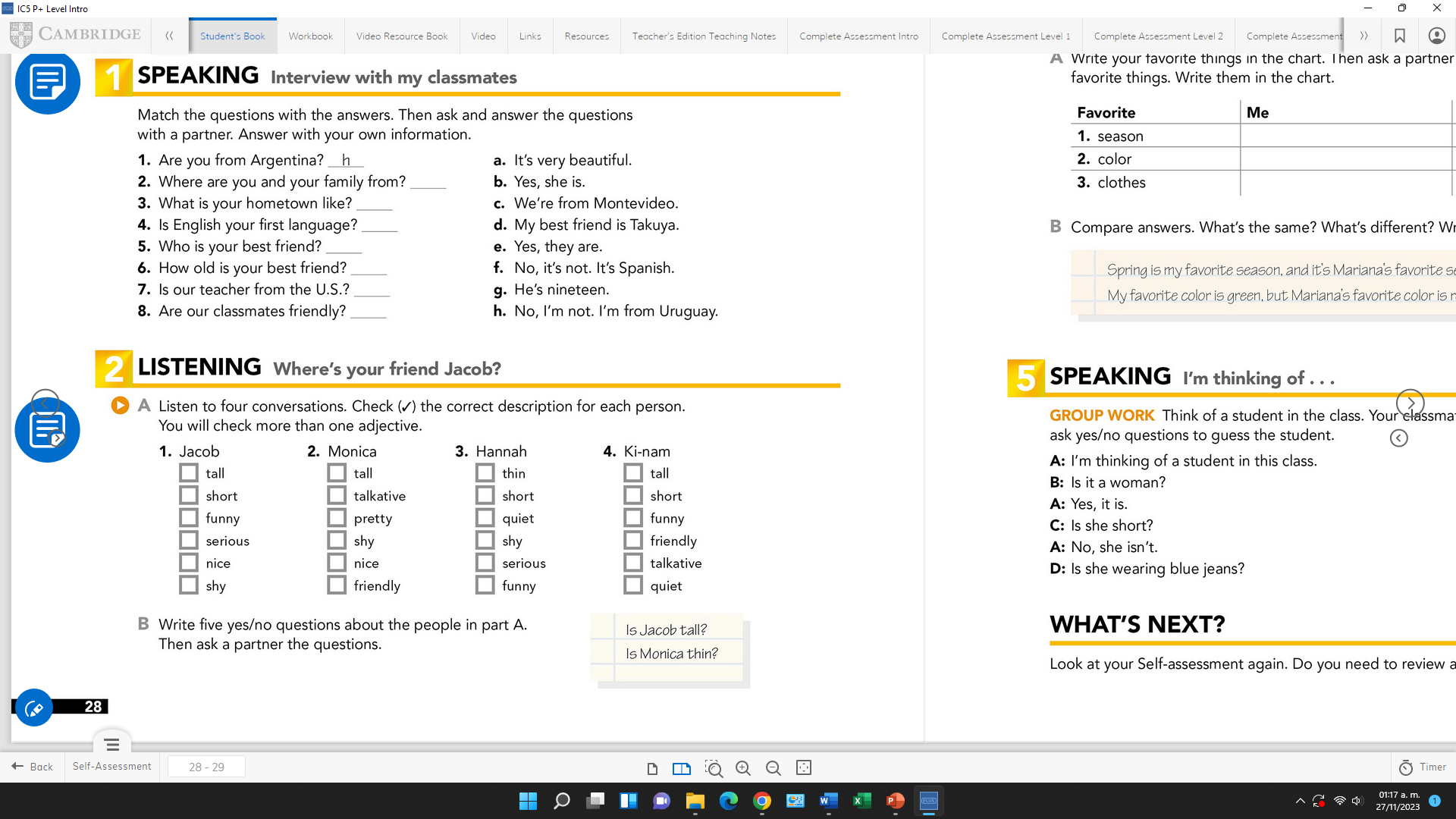 B. Write three yes/no questions about the people in part A. Then ask a partner the questions.
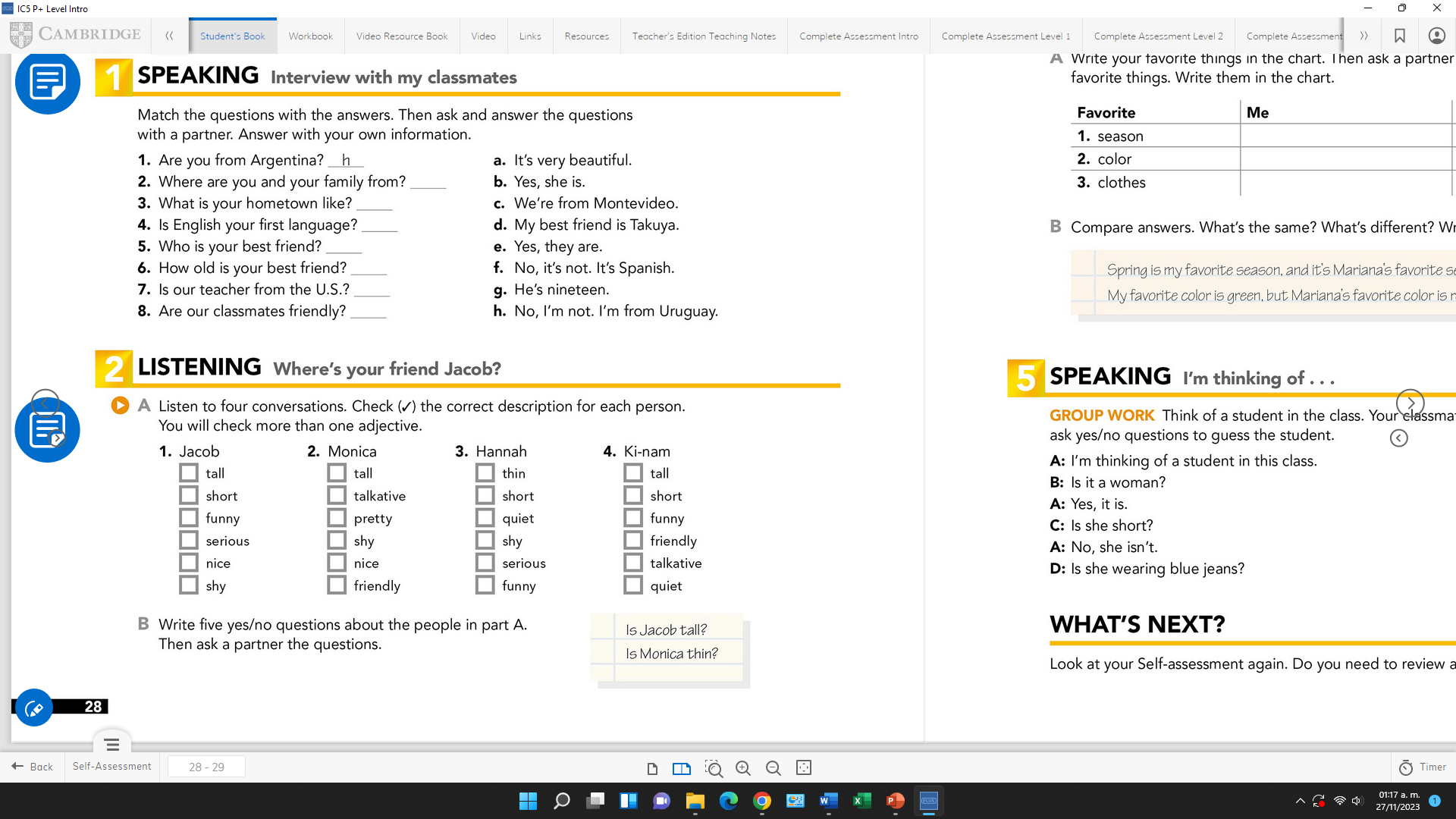 Vocabulary: Adjectives to describe places(cities)
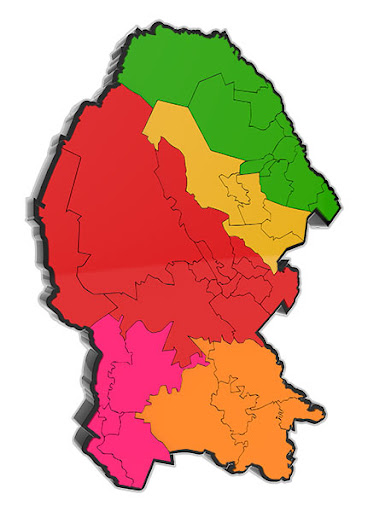 What is your City like?
Is big
Is modern 
Is ugly
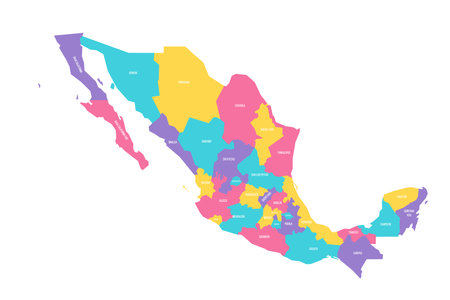 What is Mexico like?
Is  big
Is modern 
Is beautiful
Vocabulary: Adjectives to describe places(cities)
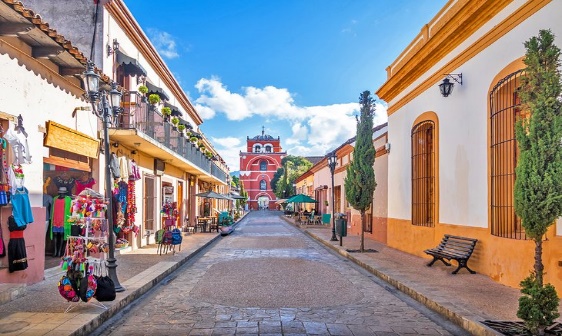 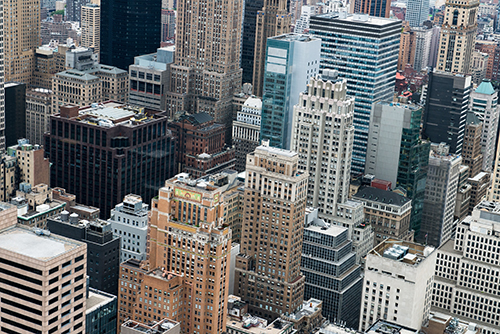 small / big
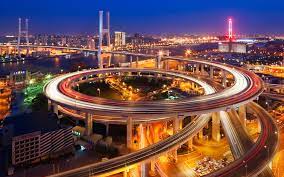 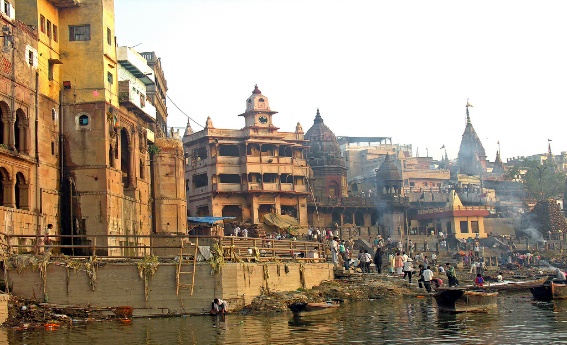 old / modern
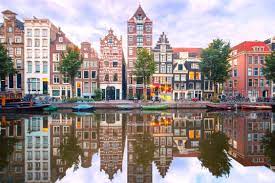 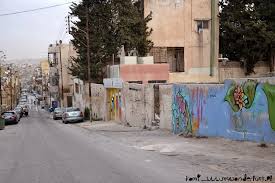 ugly / beautiful
Online practice: Vocabulary “adjectives to describe people”
https://wordwall.net/es/resource/2848738
Practice plural spelling rules with the following online activities.

	Print screen with your score and insert here
https://wordwall.net/es/resource/34854464
Print screen with your score and insert here
https://wordwall.net/es/resource/22125544
Print screen with your score and insert here
Primer link
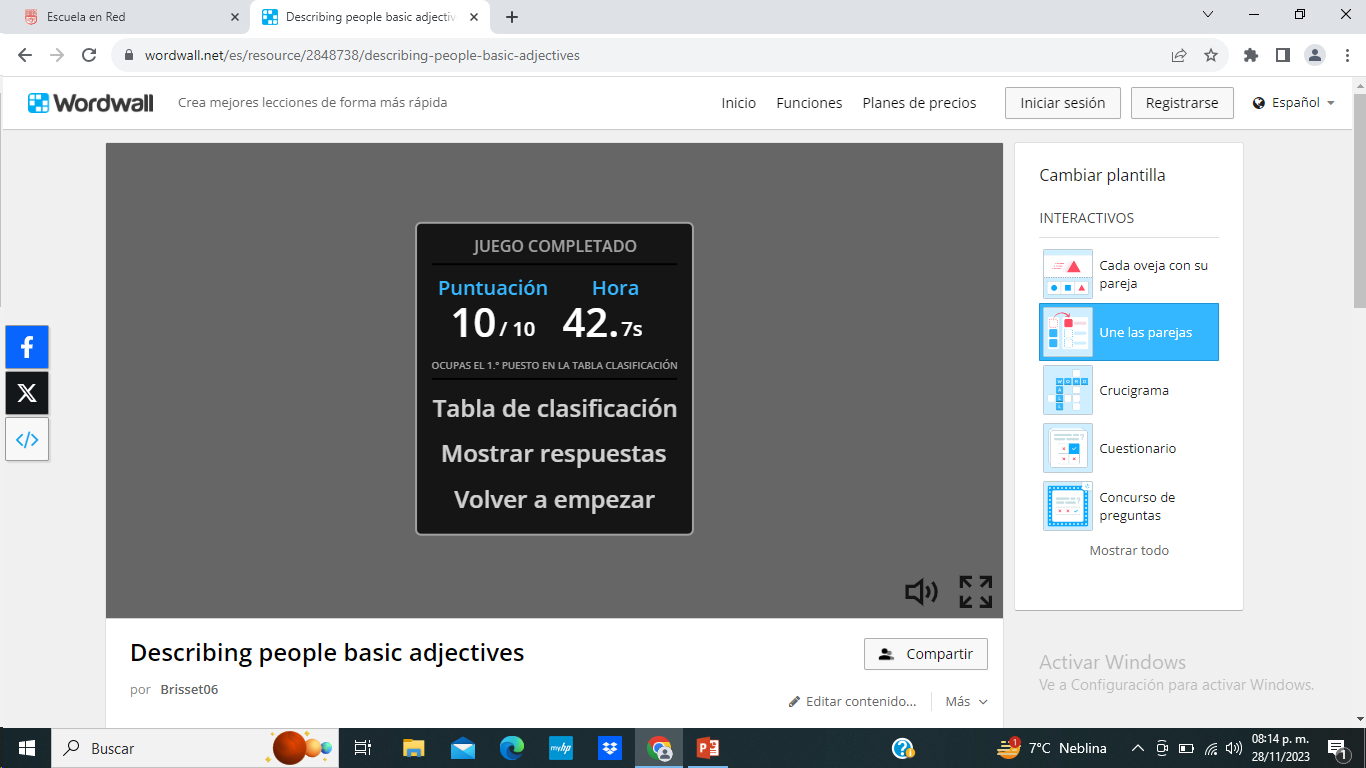 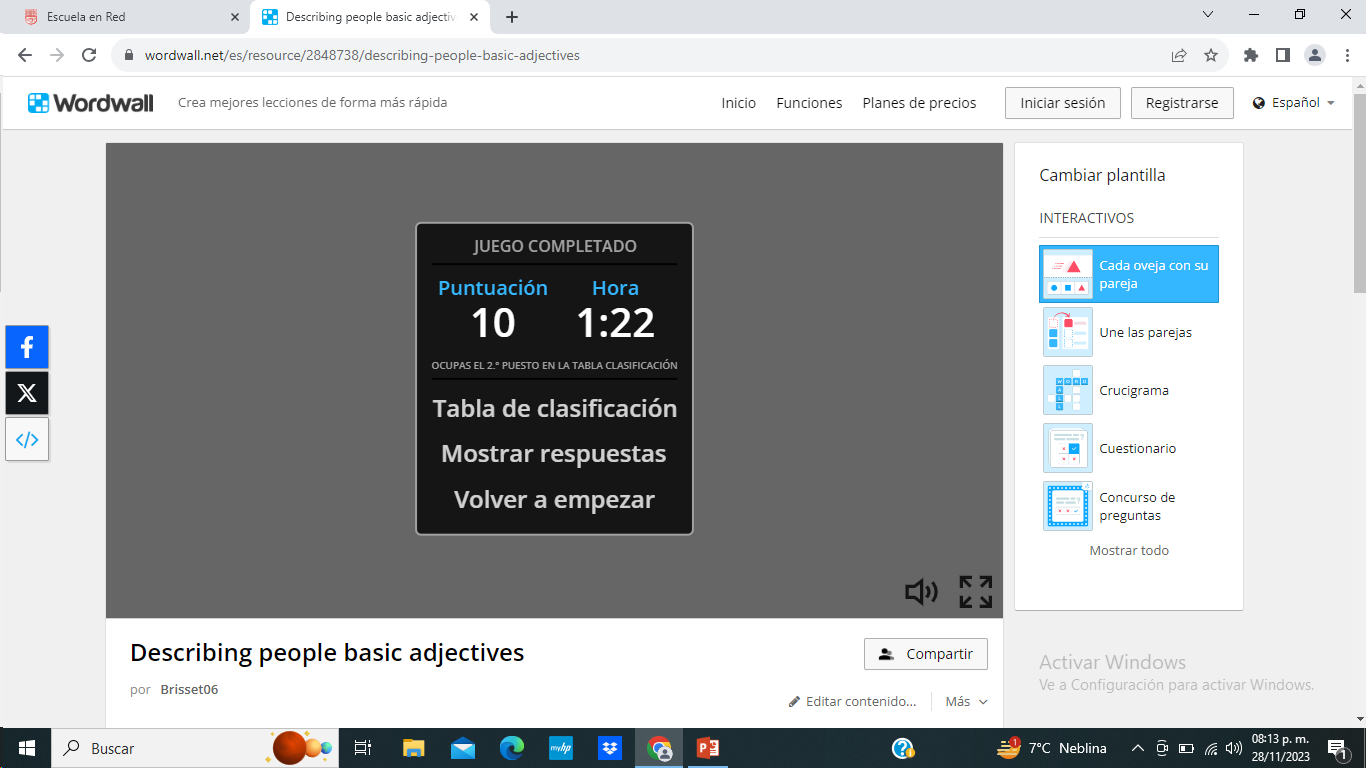 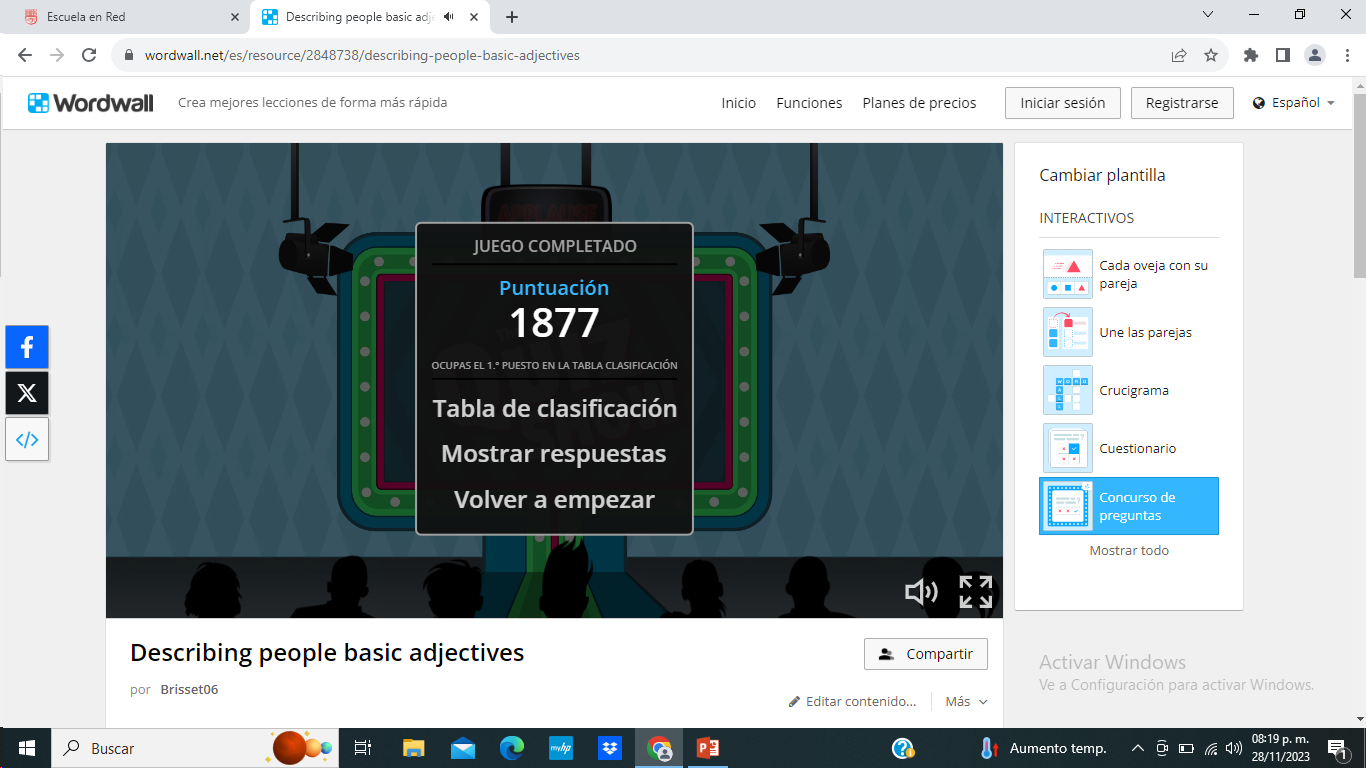 Segundo link
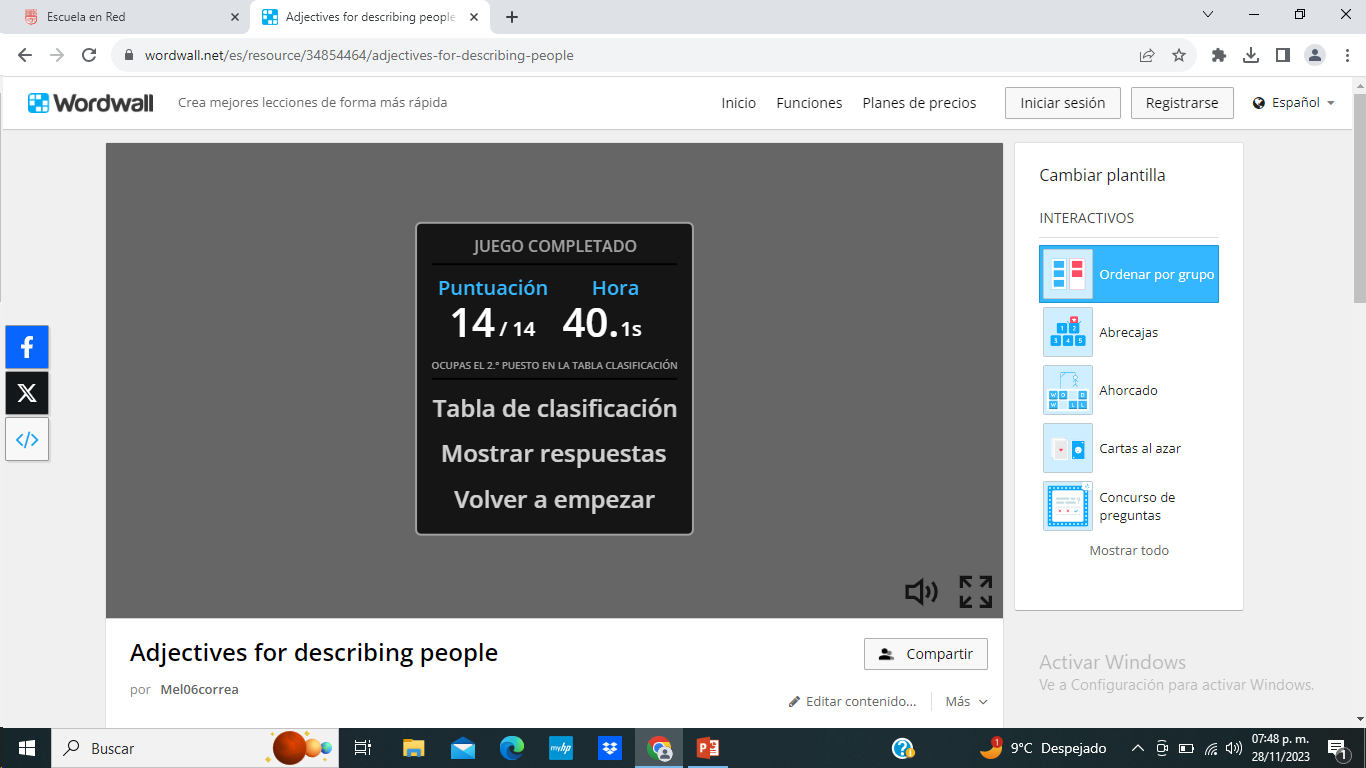 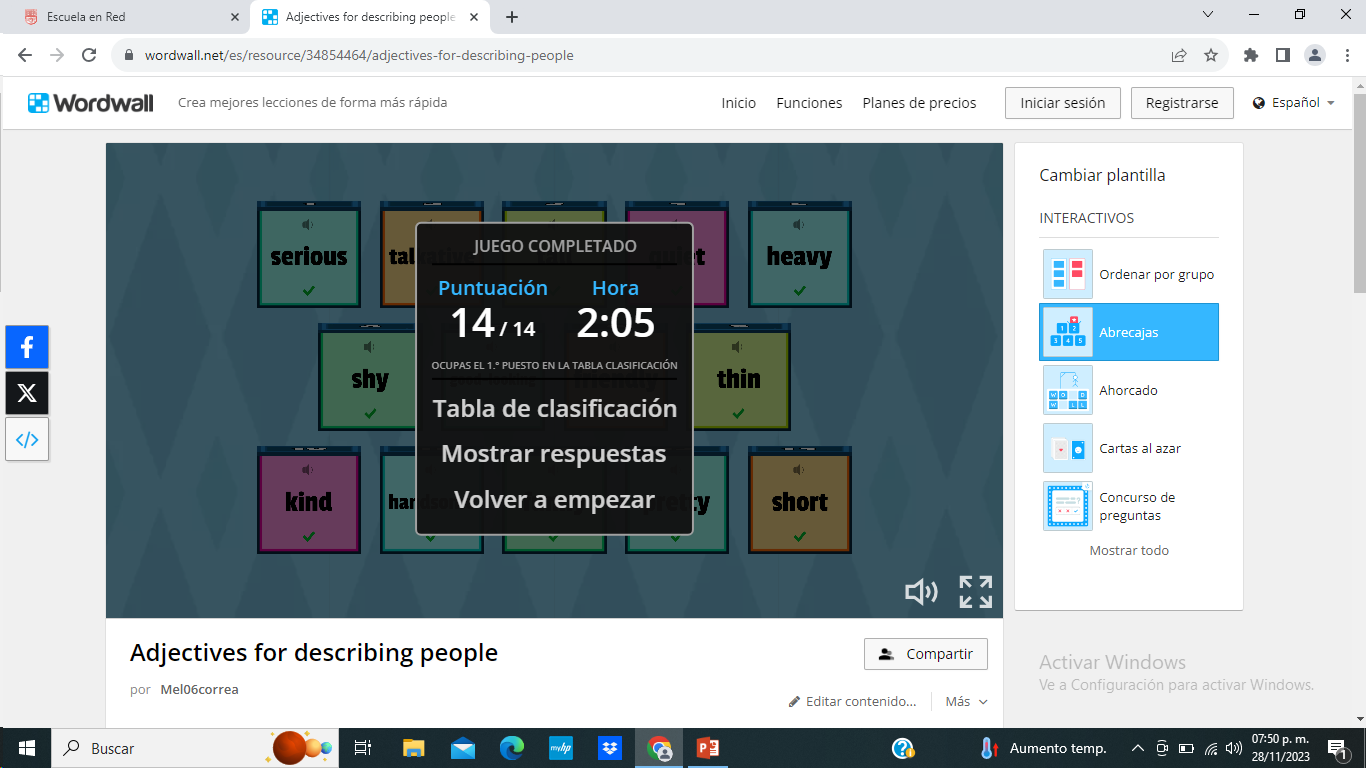 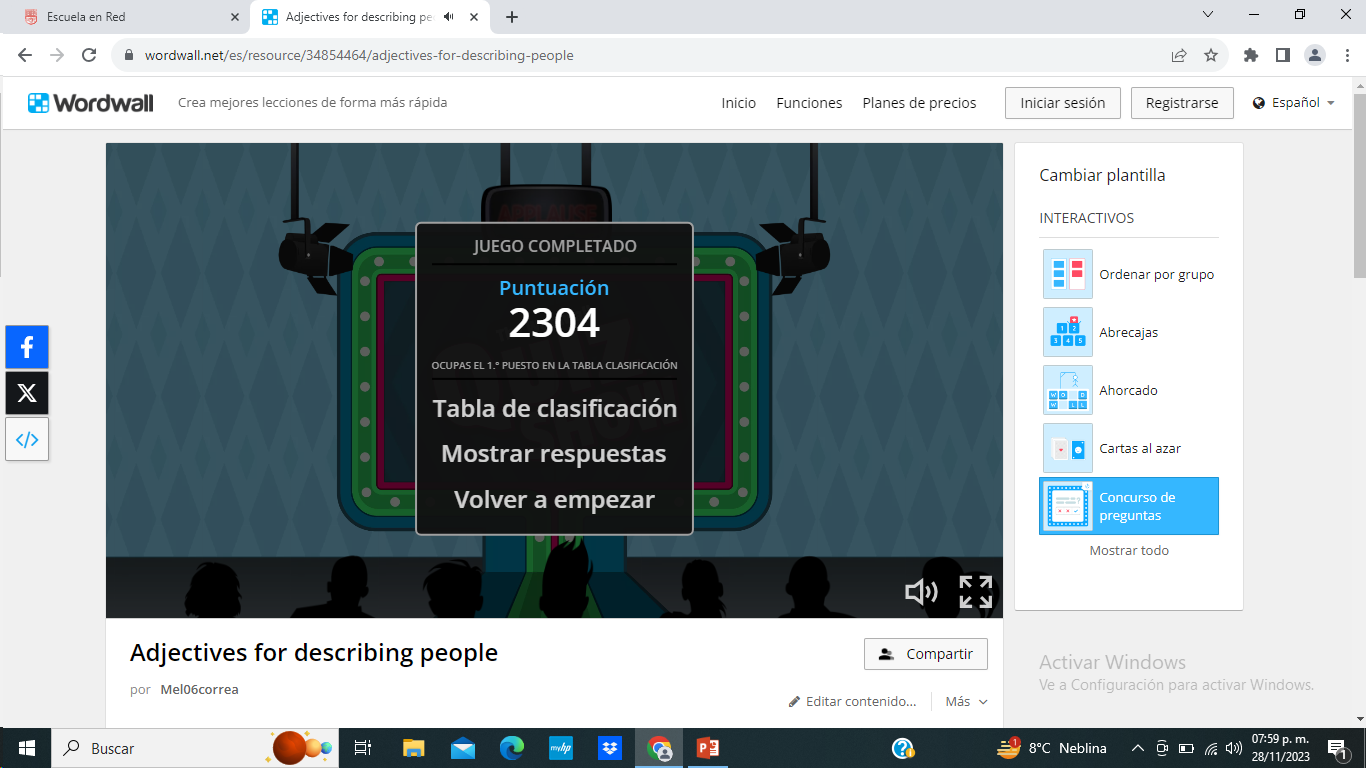 Tercer link
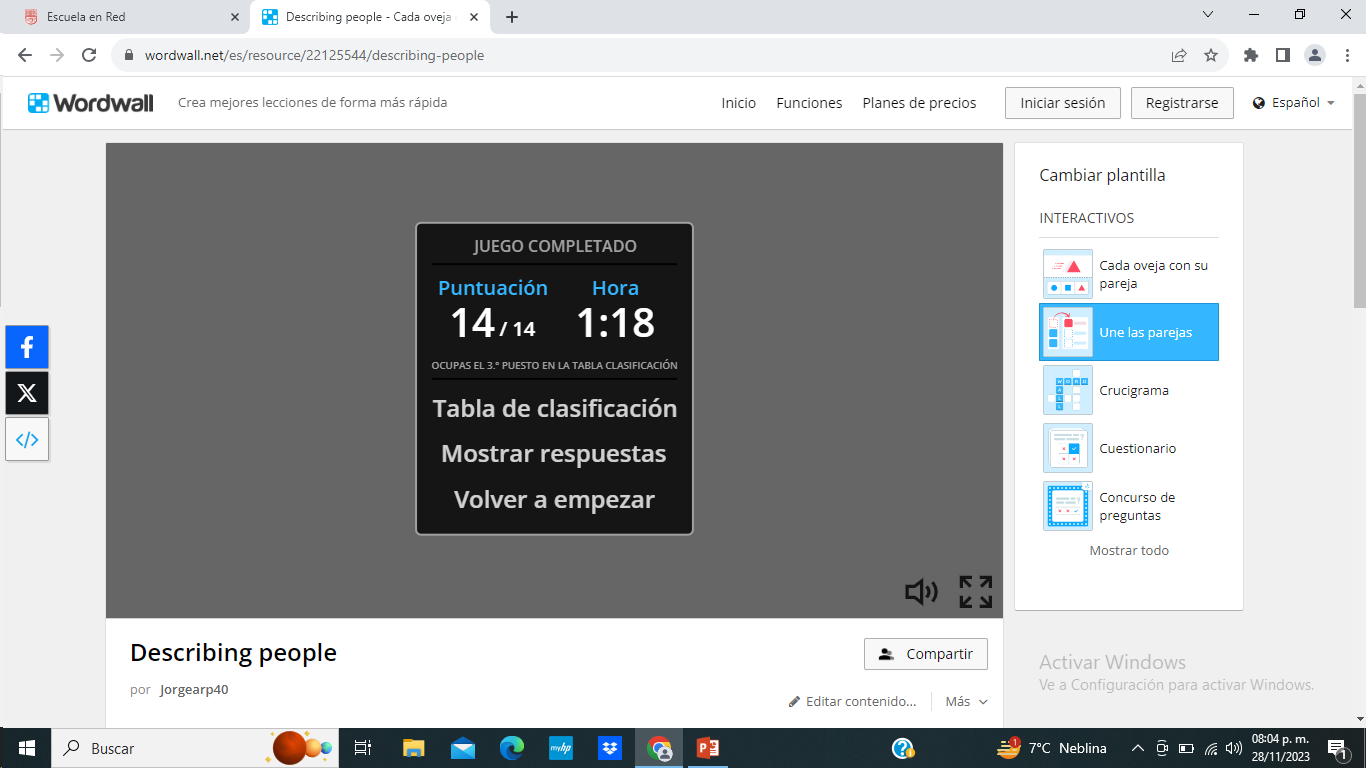 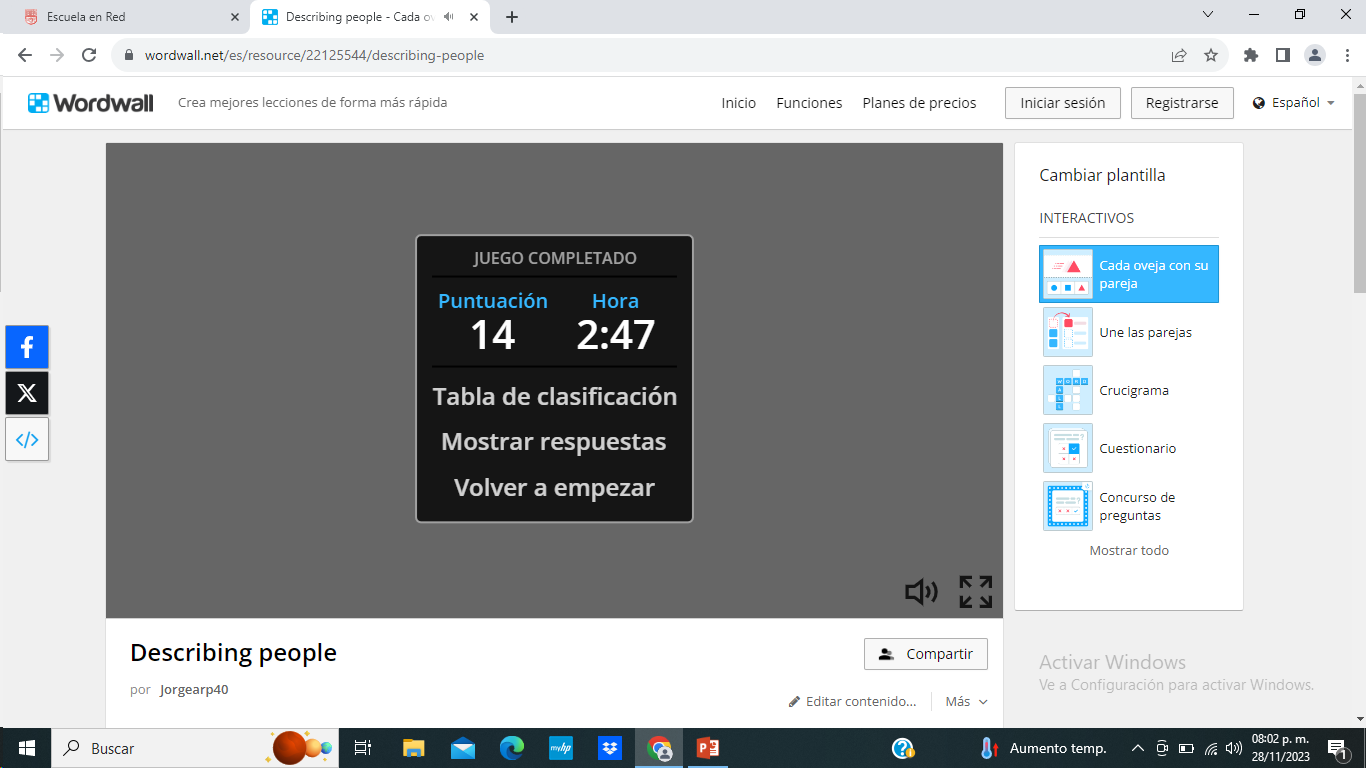 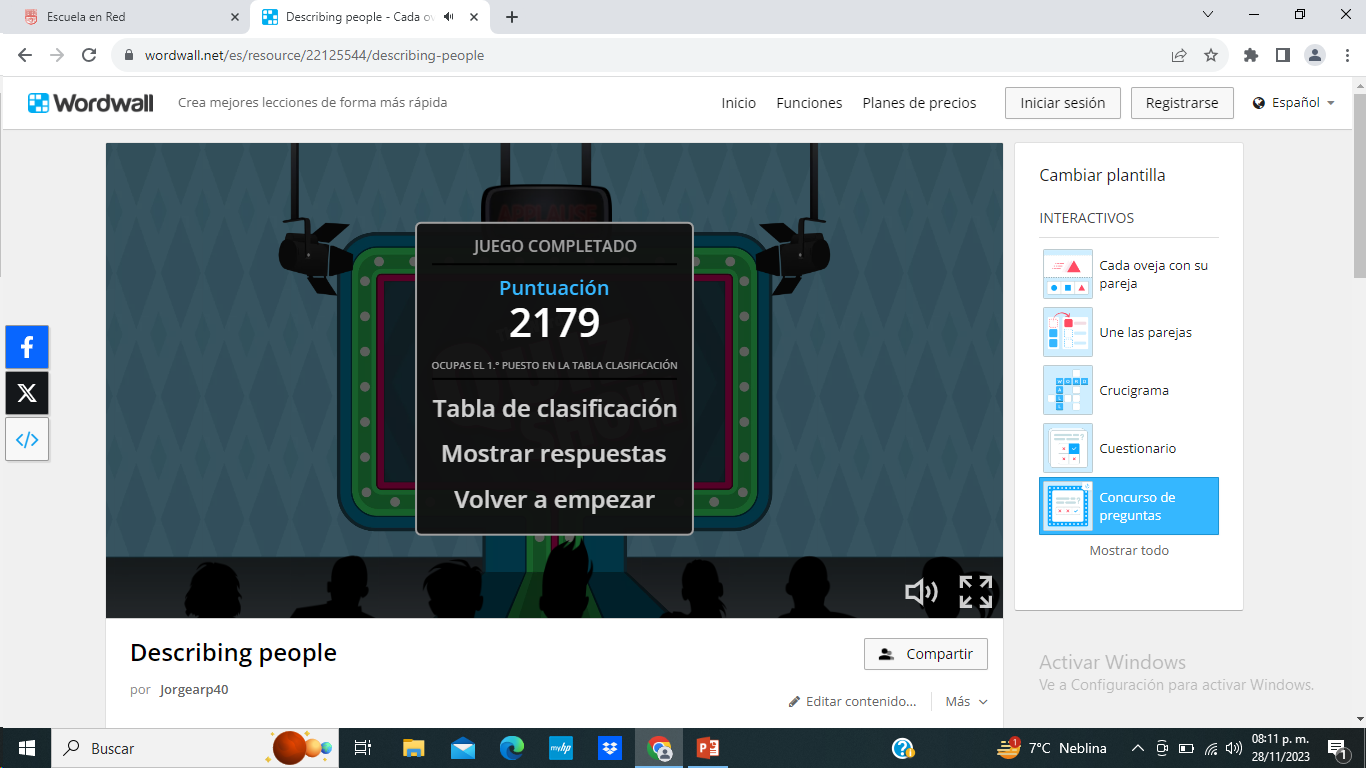 Grammar practice: Wh questions.
Look at the following questions. The first question is to ask about adjectives that describe physical appearance, The second question is to ask about personality.
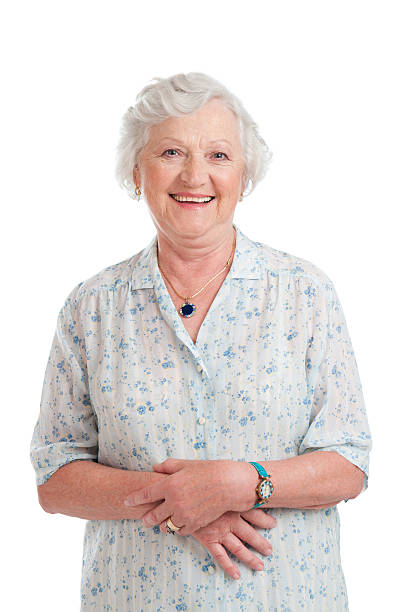 What does she look like?
To ask about physical appearance
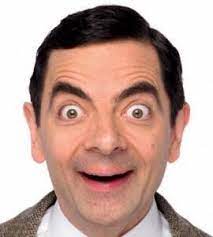 What´s he like?
To ask about personality
Grammar practice: Wh questions.
Answer the following questions.
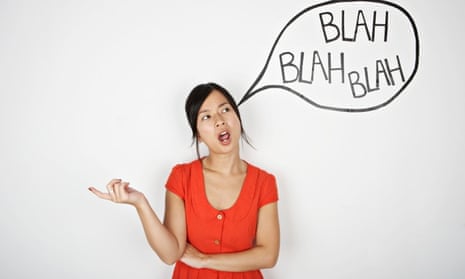 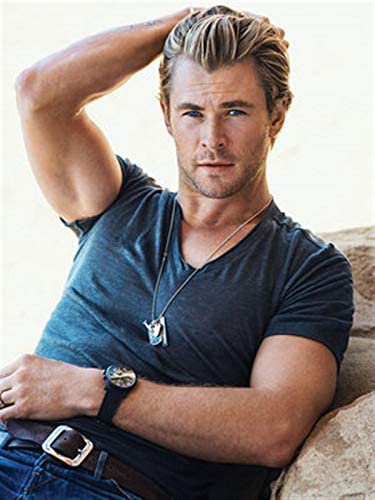 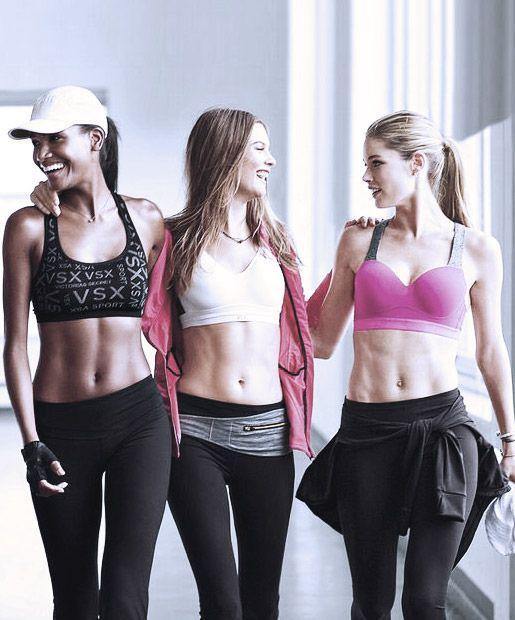 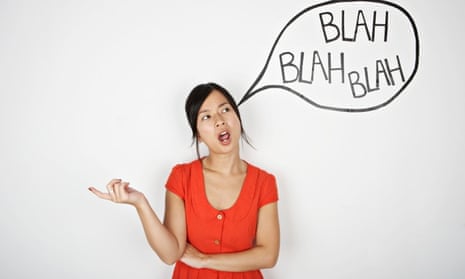 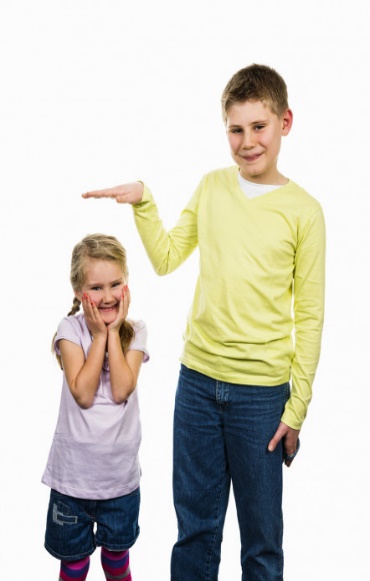 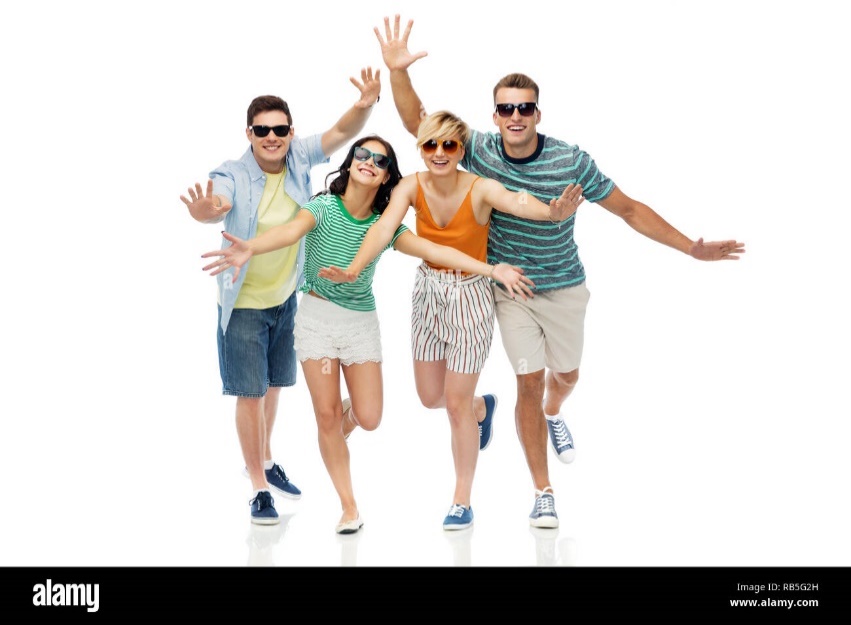 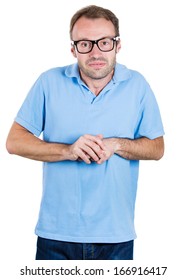 Online practice: Wh questions
Practice plural spelling rules with the following online activities.

	Print screen with your score and insert here
https://wordwall.net/es/resource/13596798
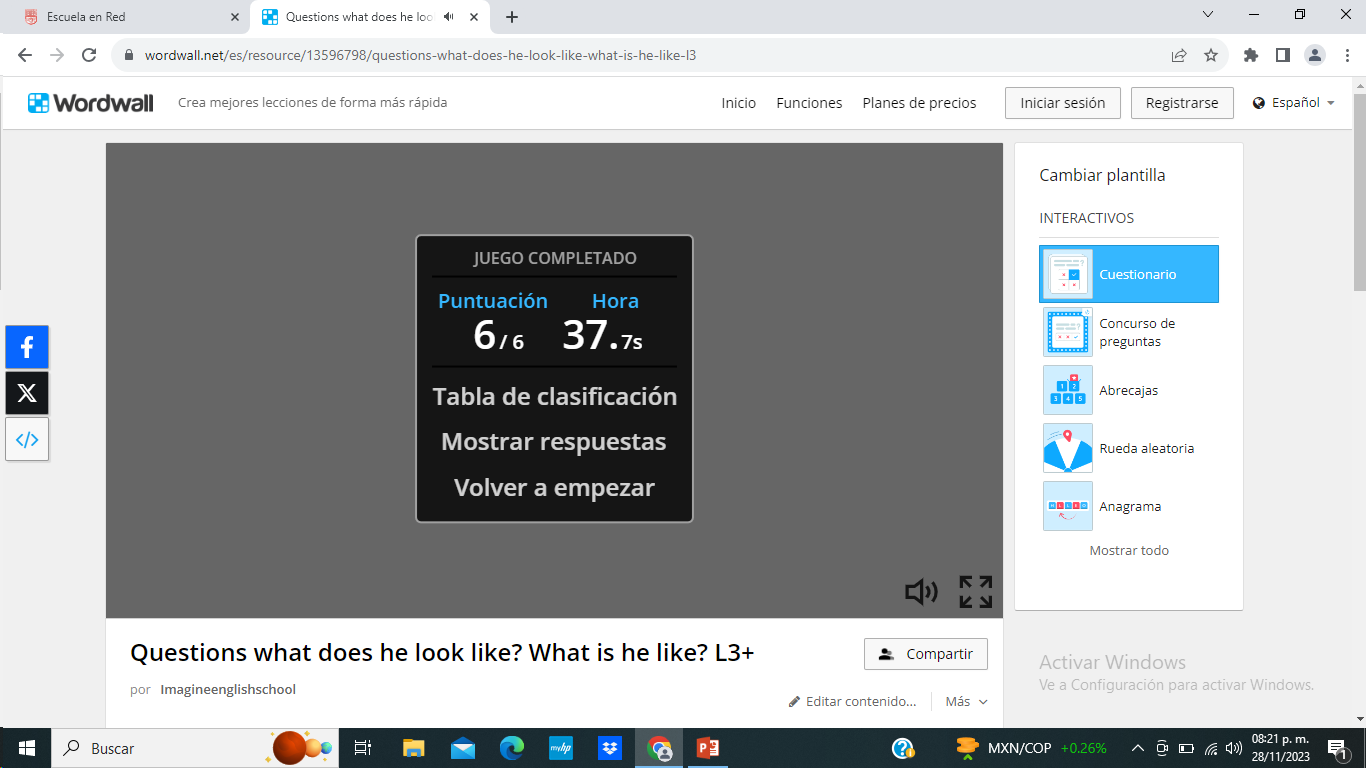 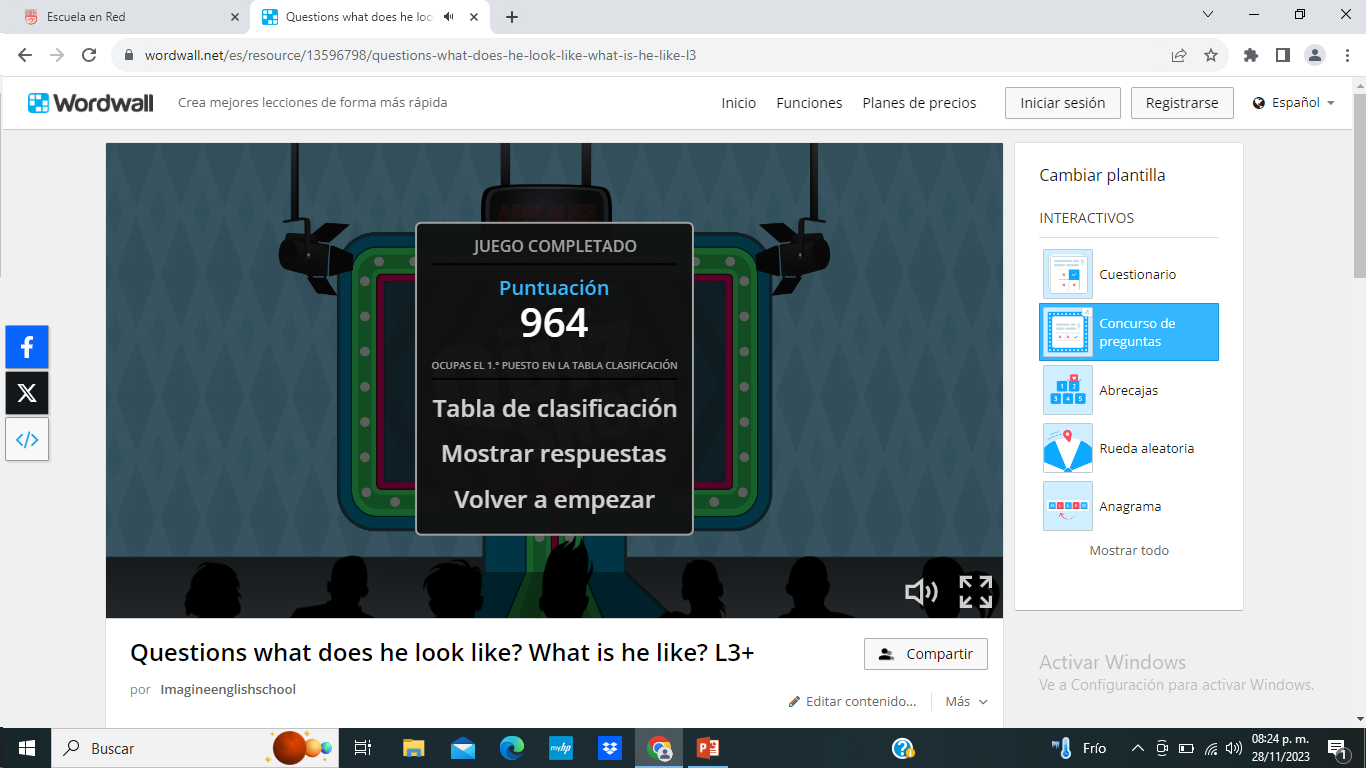 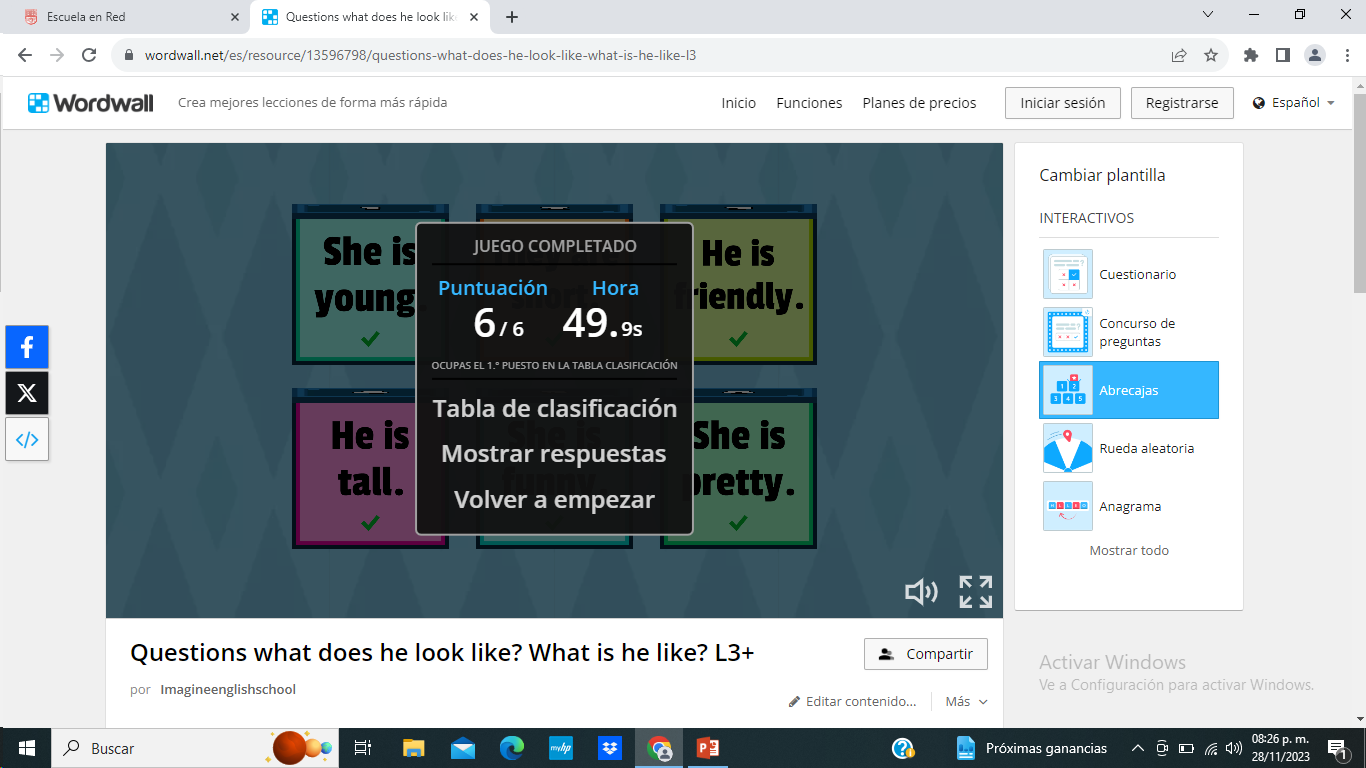